WorkshopOtimização de Custos
Nei Silverio & Jaime Gama
Diretor do Programa Executivo LATAM 

JUN 2019
[Speaker Notes: Interest in the role of chief data officer (CDO) is growing and the title is becoming more prevalent. What do these executives do and how do they succeed?]
O Gartner
Líder mundial em Pesquisa e Aconselhamento Imparcial em TI
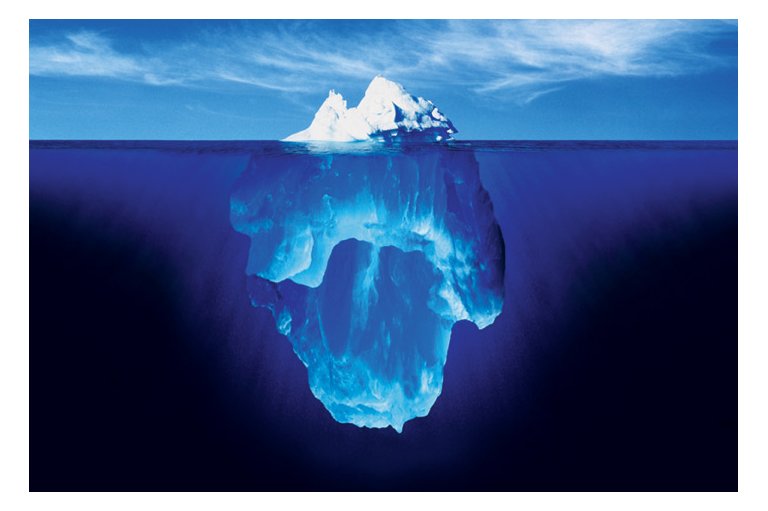 Em face da Limitação 
TEMPO & PESSOAS
O que se considera
O desconhecido aumenta o RISCO, o  PRAZO e o CUSTO
Gartner
O Gartner
Serviço de transferência de conhecimento através do acesso ao nosso acervo de pesquisas em TI
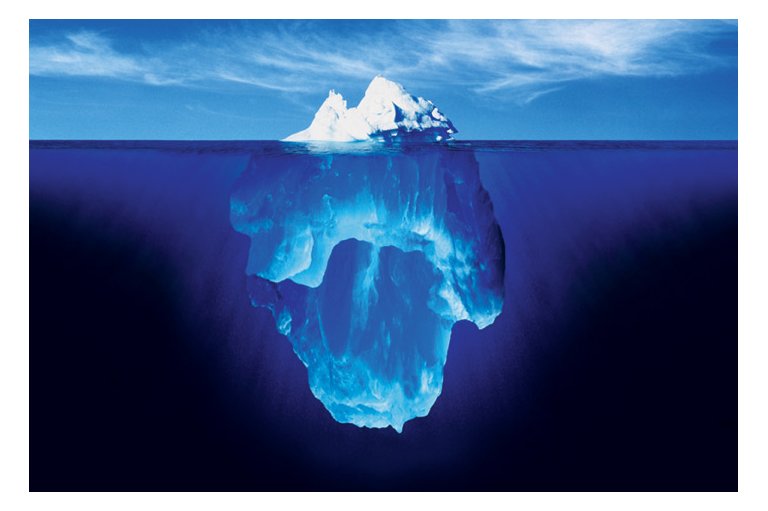 Em face da Limitação 
TEMPO & PESSOAS
O que se considera
O desconhecido aumenta o RISCO, o  PRAZO e o CUSTO
Gartner
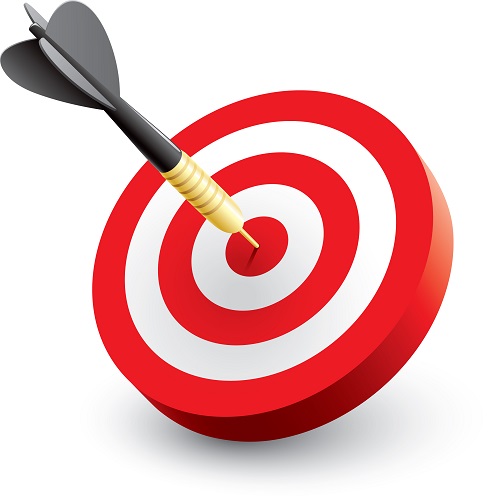 Objetivo
Ao final deste apresentação, seremos capazes de identificar novas ações de otimização de custo de TI, assim como estruturá-las em um Programa, baseado em práticas de sucesso reconhecidas pelo mercado.
Melhores Práticas
Frameworks
Técnicas
Ferramentas
Identificar ações em andamento no Governo do Estado do Ceará e clarificar as melhores práticas de Otimização de Custos adotadas pelo Programa de Transformação Digital
Panorama Econômico 2017, 2018, 2019…
Incerteza Econômica Organizações devem focar na otimização dos custos.
Disruptura Digital  Organizações devem evoluir para negócios digitais.
[Speaker Notes: Many clients and prospects are caught in a challenging place. 
The economic uncertainty in some sectors and geographies — and concerns that it could spread further — will put cost pressure on CIOs. 
At the same time, many of our clients and prospects need to make significant investments in IT to fund digital business.
Many of our clients have delayed in making the necessary investments to fund digital business; the economic uncertainty further threatens their ability to make these investments. 
Not making digital business investments creates risk; business models will become obsolete.]
CIO Agenda 2018Governo Digital
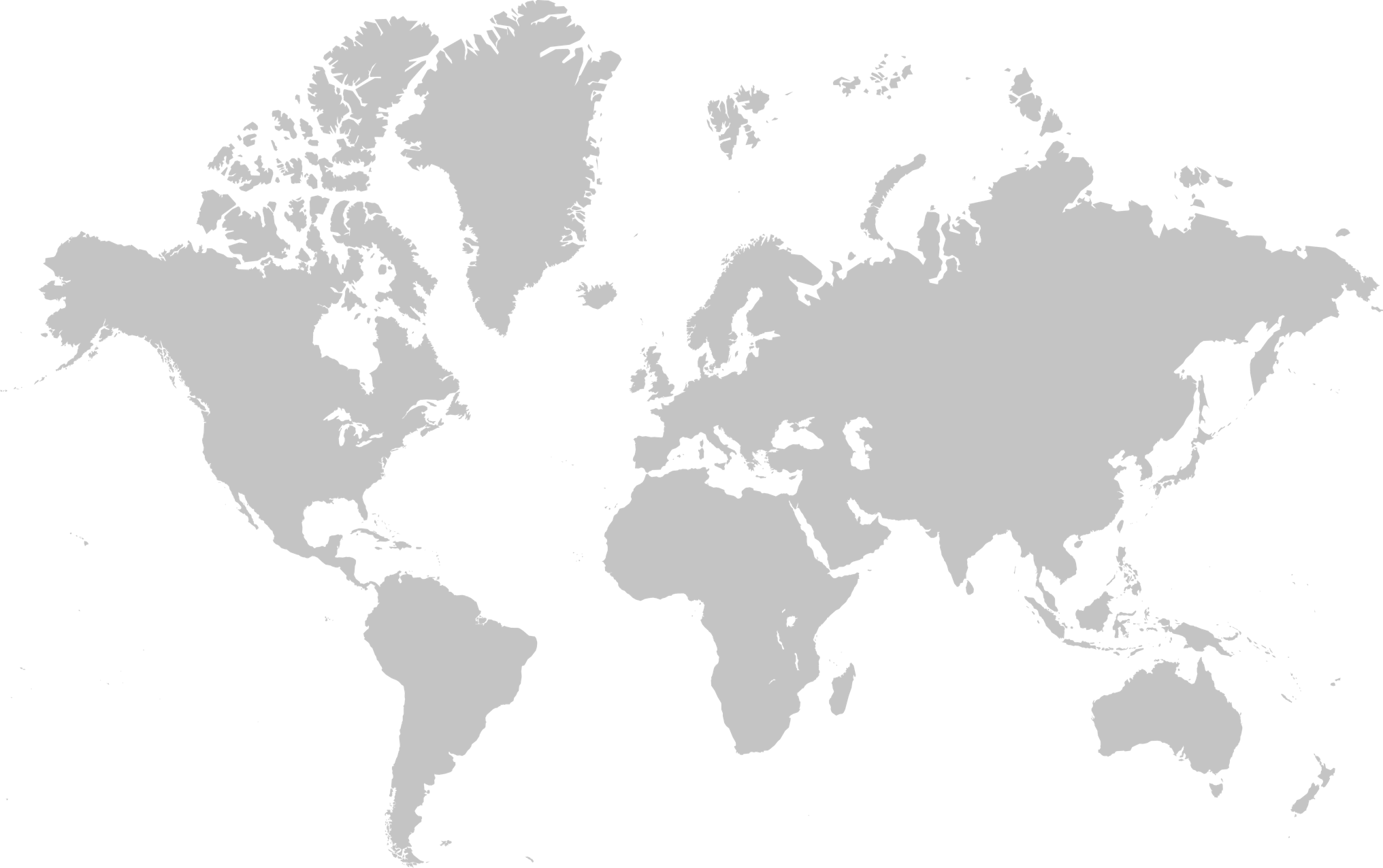 Quem respondeu…
158
CIOs
1País
$517BReceita
$9.1BIT Gasto
Overall Total
3102CIOs
89Países
$15TReceita
$284BIT Gasto
Brazil
Overall Total
[Speaker Notes: Meet Your Peers]
Prioridades de Negócio no BR
Empate no primeiro lugar
Iniciativas Digitais
24%
Excelência Operacional
24%
[Speaker Notes: Open text – what would y say is your organizations top priorities for 20018/2019  VS  digital initiatives and growth (globally)]
Maturidade em Gestão Financeira e Conceitos
Maturidade em Gestão Financeira
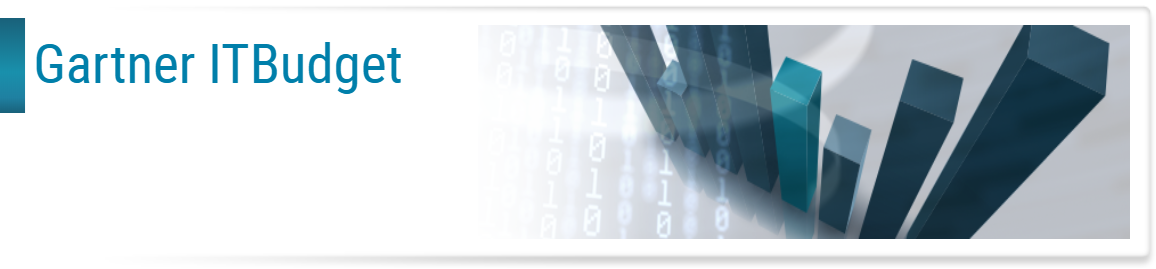 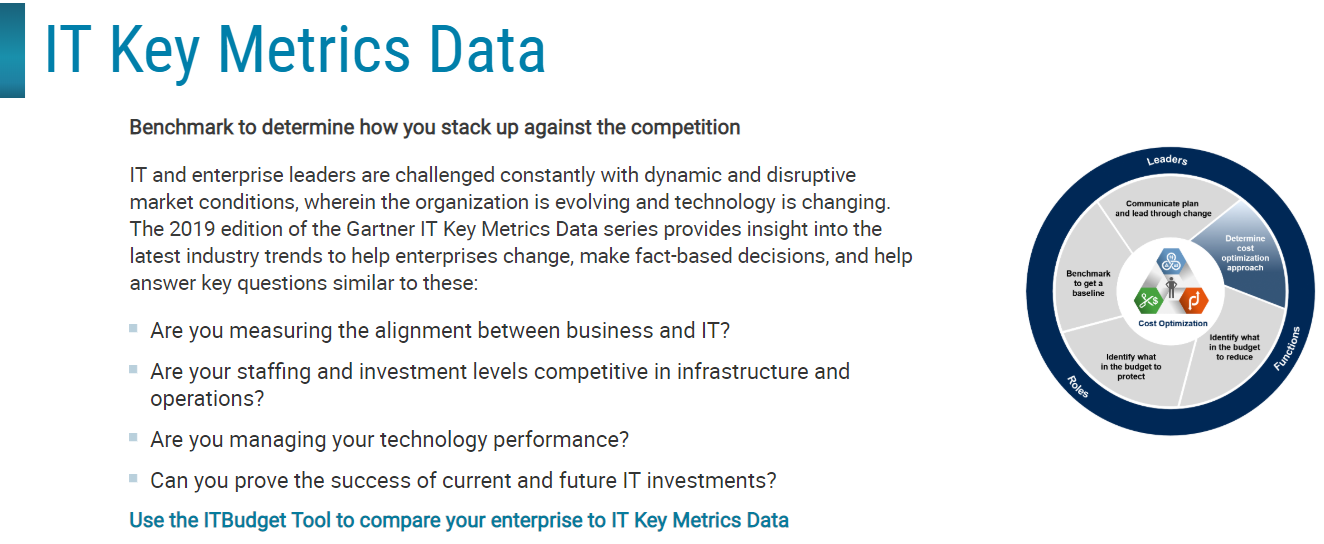 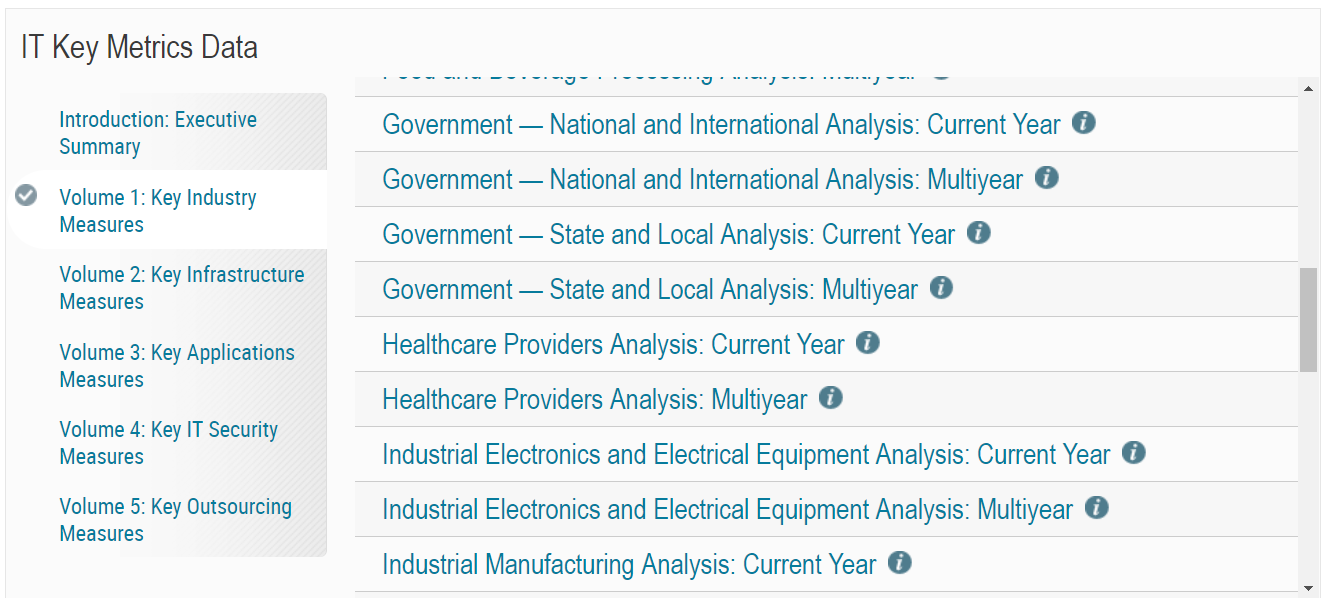 [Speaker Notes: Applications have gone from being something you install and use in one place, to being something you experience at many times and places through many devices and things.
Now, applications come to us, wherever we are. Today this is mainly due to smartphones, but with the continuing emergence of machine learning and the IoT, the very nature of the application changes – do we even know where and what the “application” is, when we use Siri, Alexa, or Cortana?]
Maturidade em Gestão Financeira
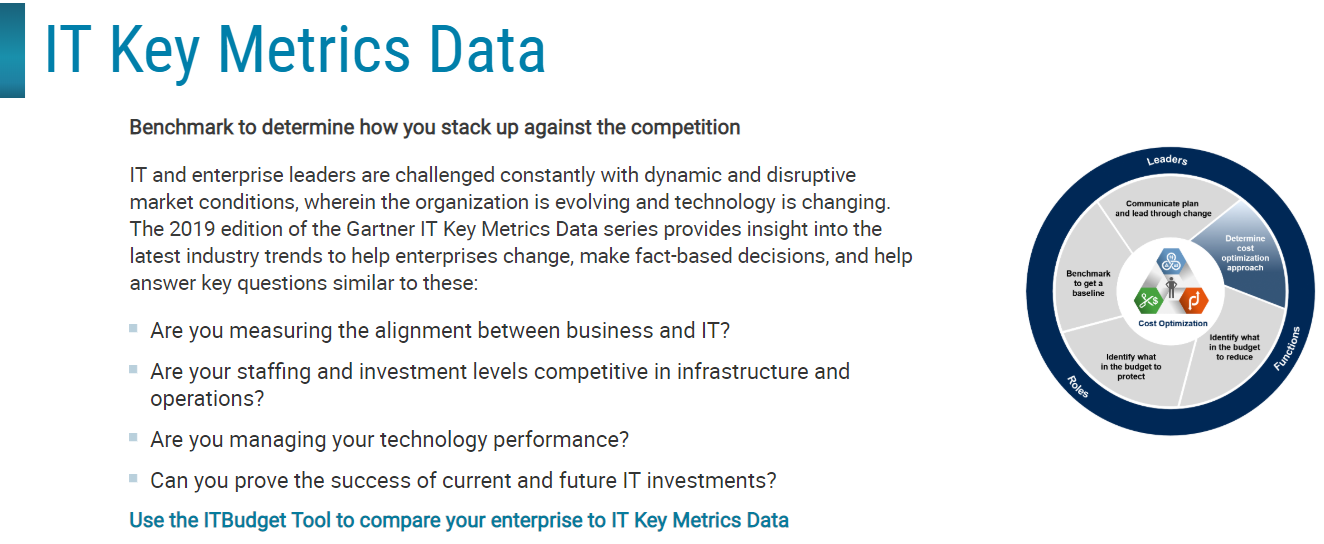 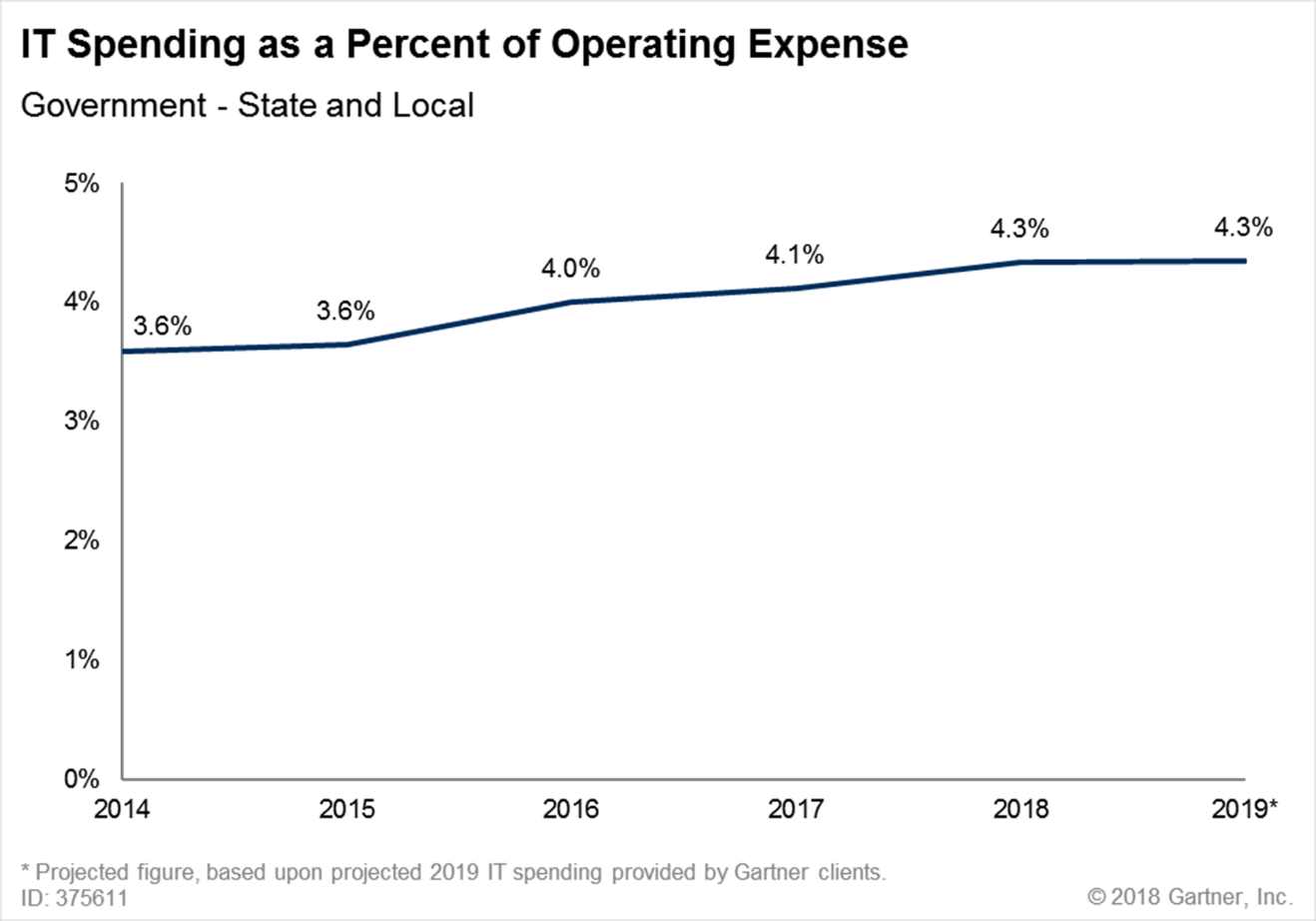 [Speaker Notes: Applications have gone from being something you install and use in one place, to being something you experience at many times and places through many devices and things.
Now, applications come to us, wherever we are. Today this is mainly due to smartphones, but with the continuing emergence of machine learning and the IoT, the very nature of the application changes – do we even know where and what the “application” is, when we use Siri, Alexa, or Cortana?]
Maturidade em Gestão Financeira
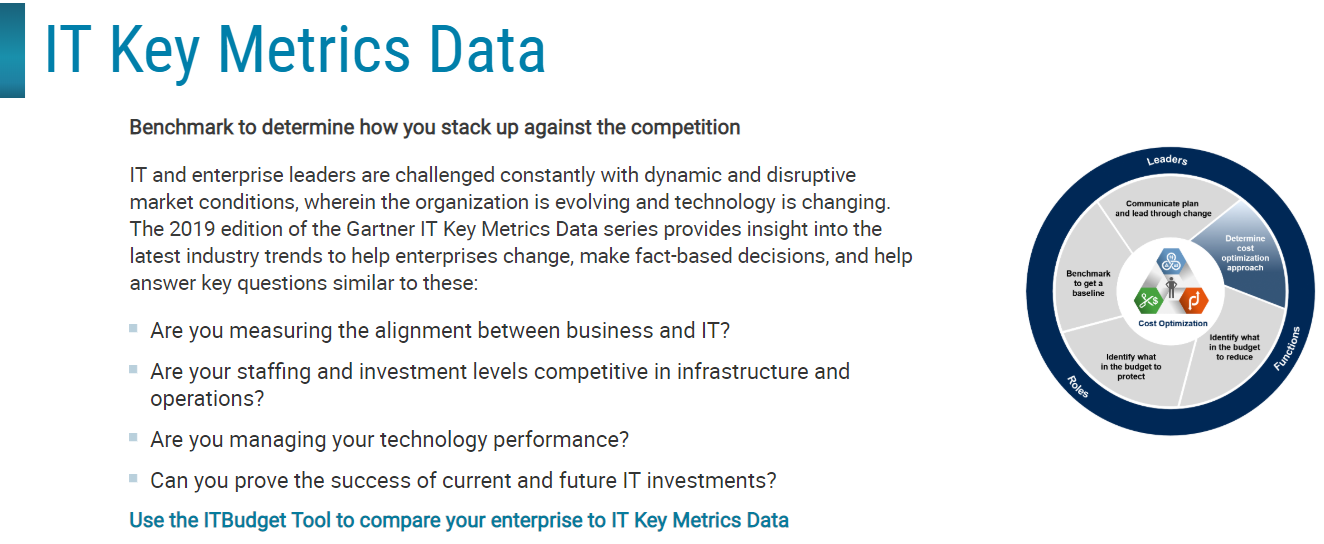 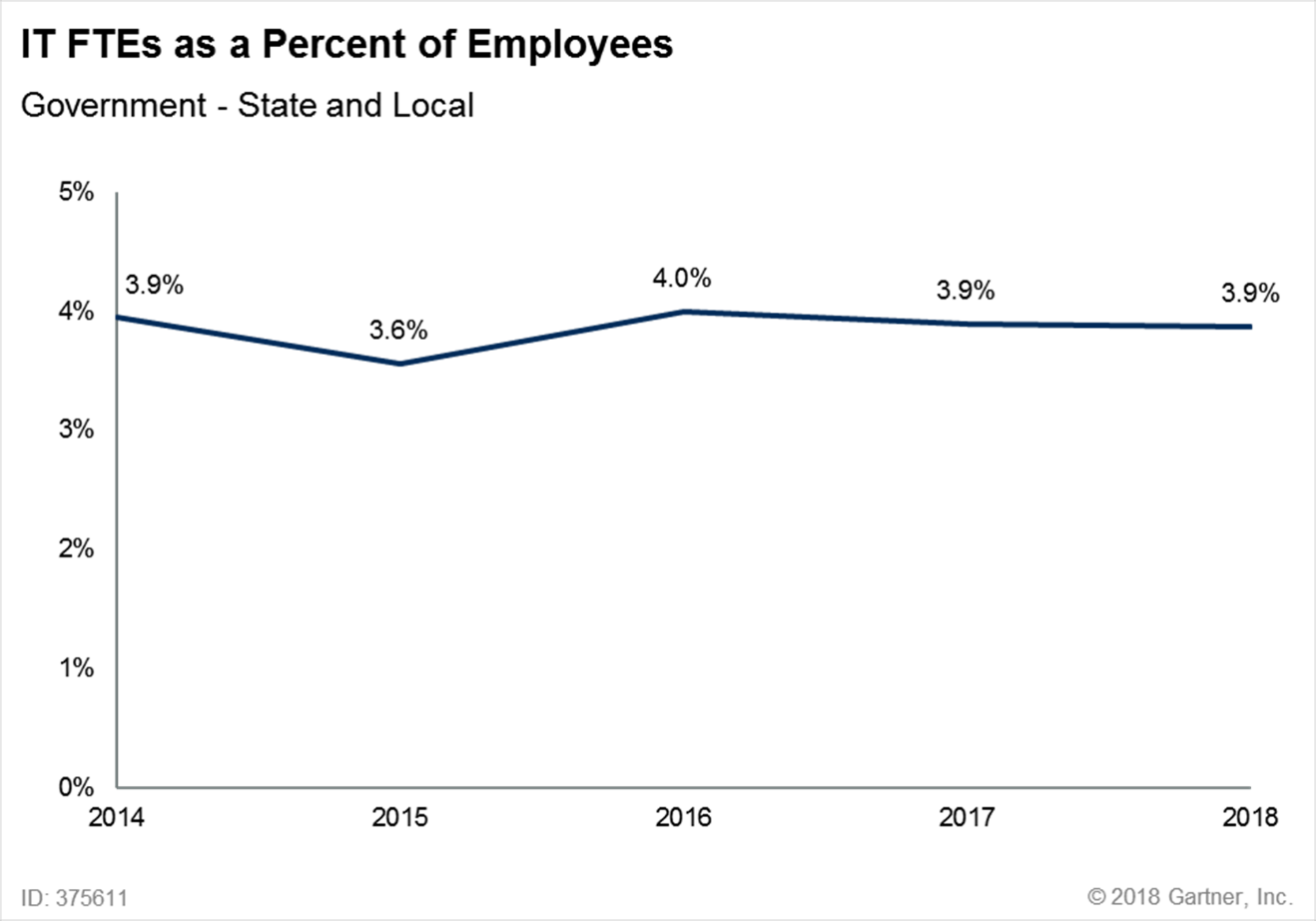 [Speaker Notes: Applications have gone from being something you install and use in one place, to being something you experience at many times and places through many devices and things.
Now, applications come to us, wherever we are. Today this is mainly due to smartphones, but with the continuing emergence of machine learning and the IoT, the very nature of the application changes – do we even know where and what the “application” is, when we use Siri, Alexa, or Cortana?]
Maturidade em Gestão Financeira
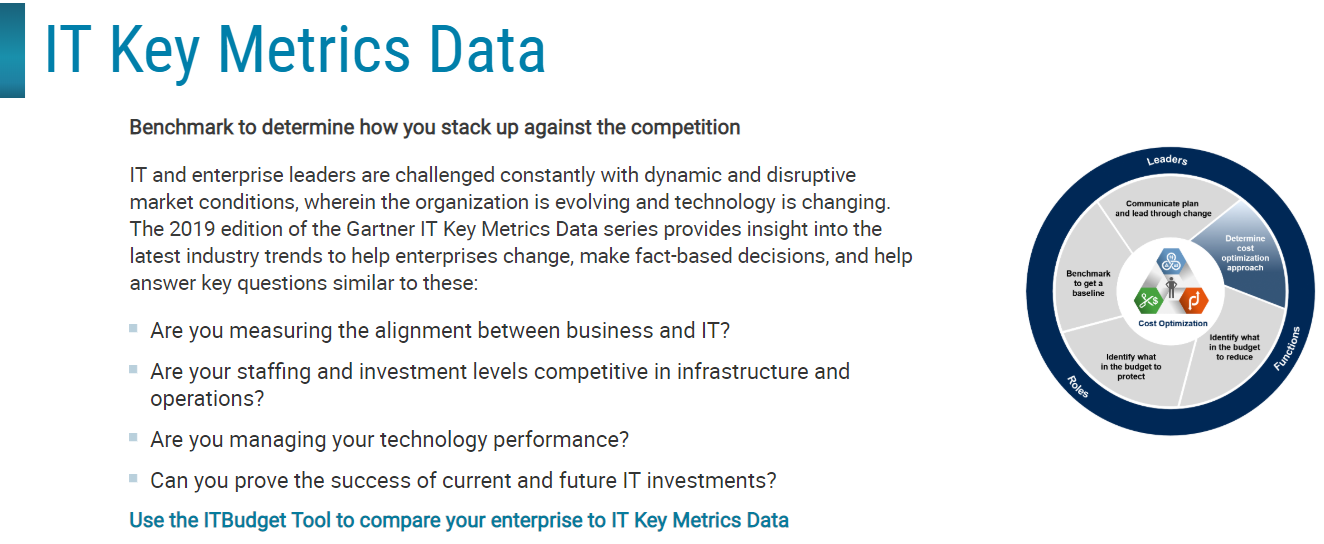 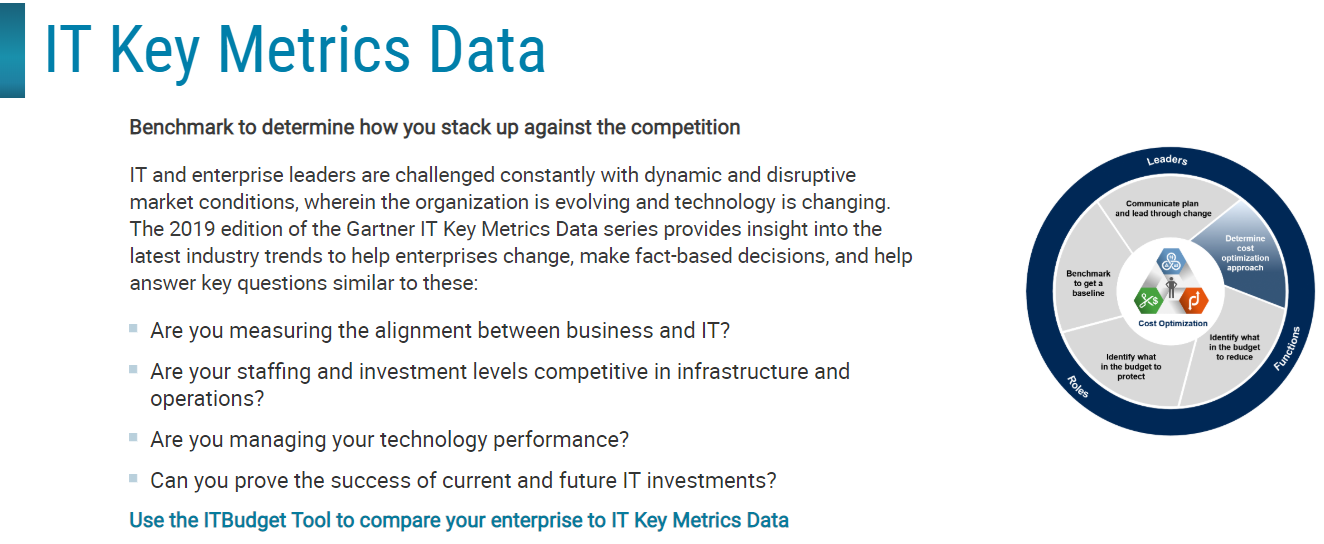 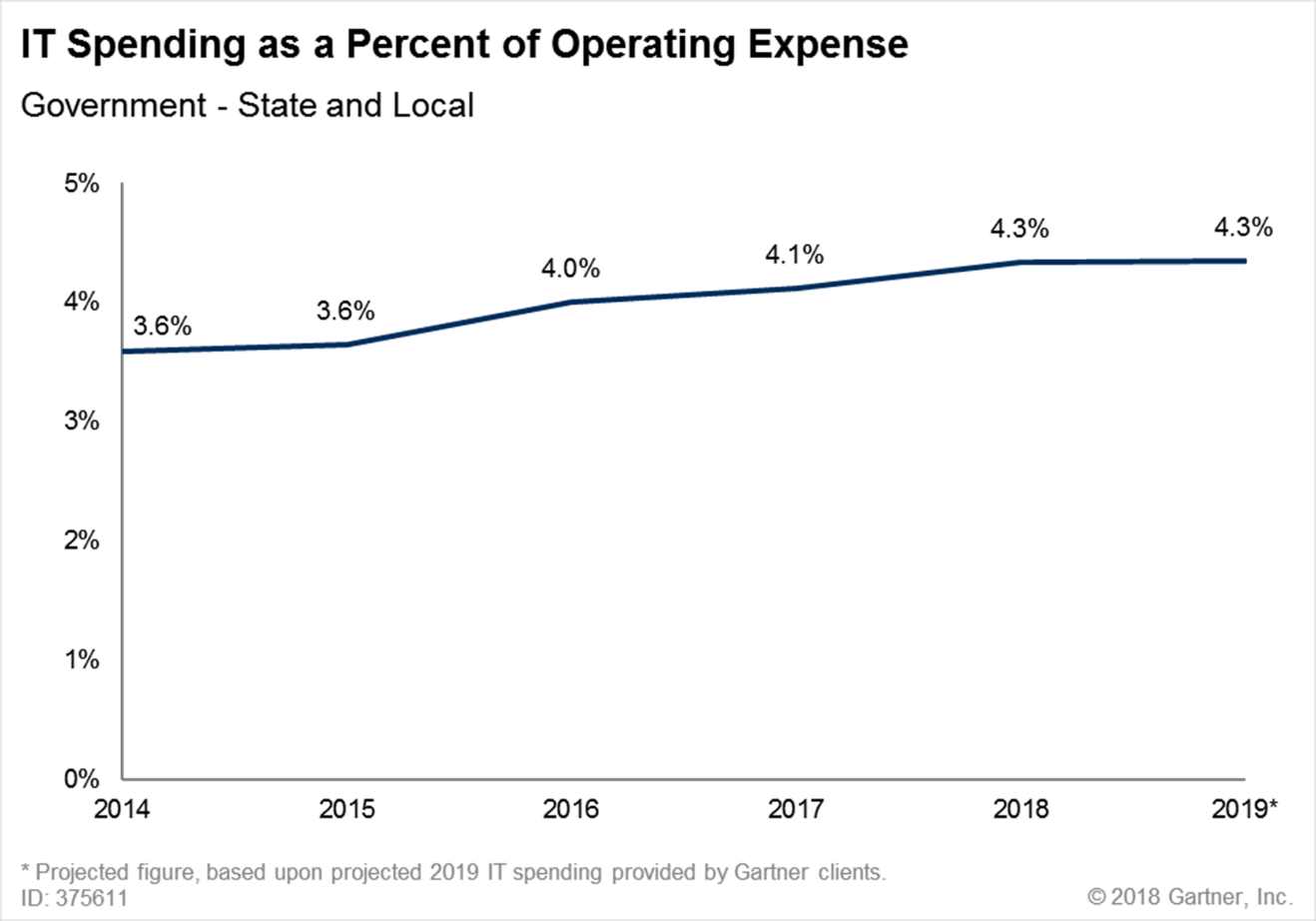 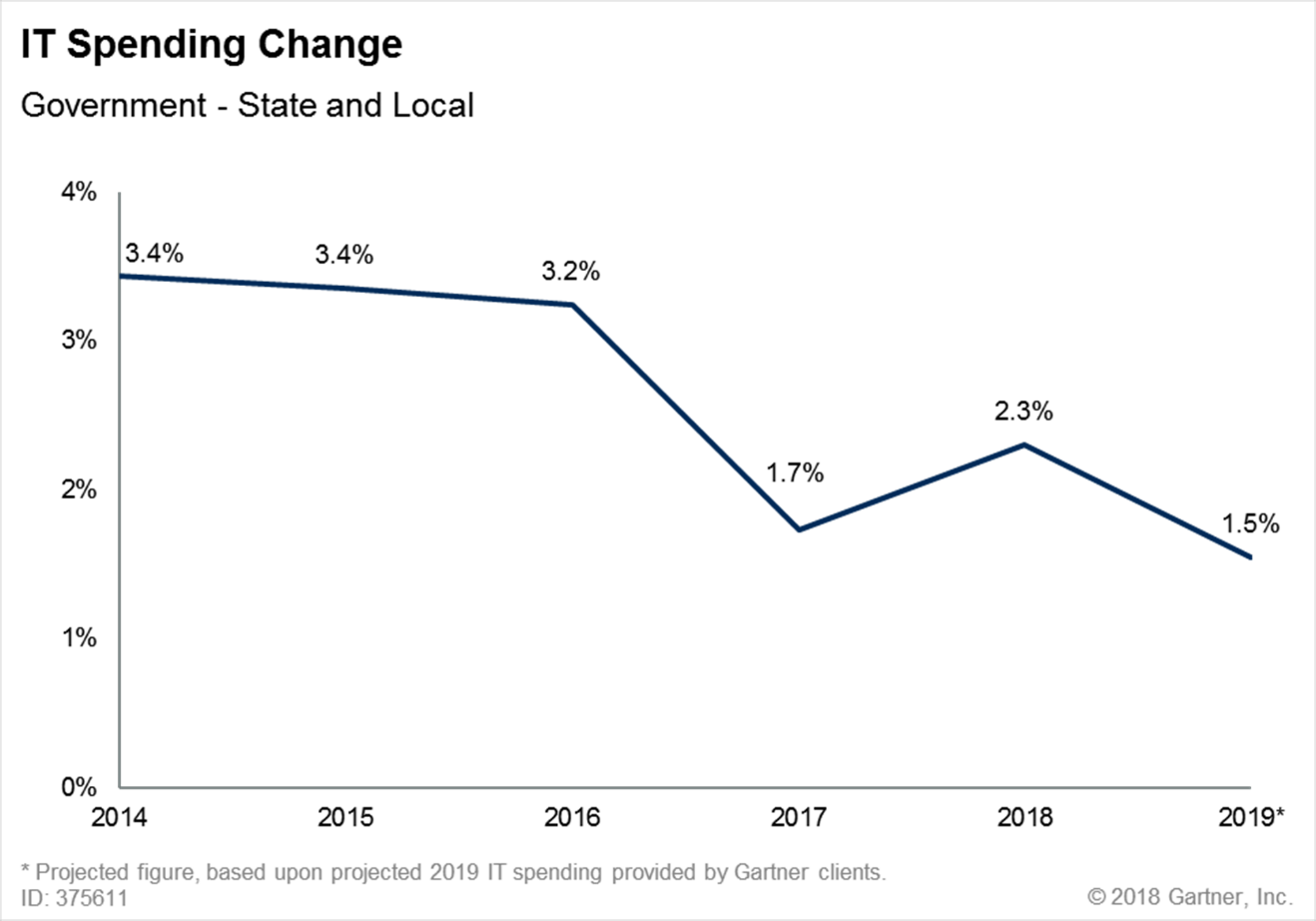 [Speaker Notes: Applications have gone from being something you install and use in one place, to being something you experience at many times and places through many devices and things.
Now, applications come to us, wherever we are. Today this is mainly due to smartphones, but with the continuing emergence of machine learning and the IoT, the very nature of the application changes – do we even know where and what the “application” is, when we use Siri, Alexa, or Cortana?]
Maturidade em Gestão Financeira
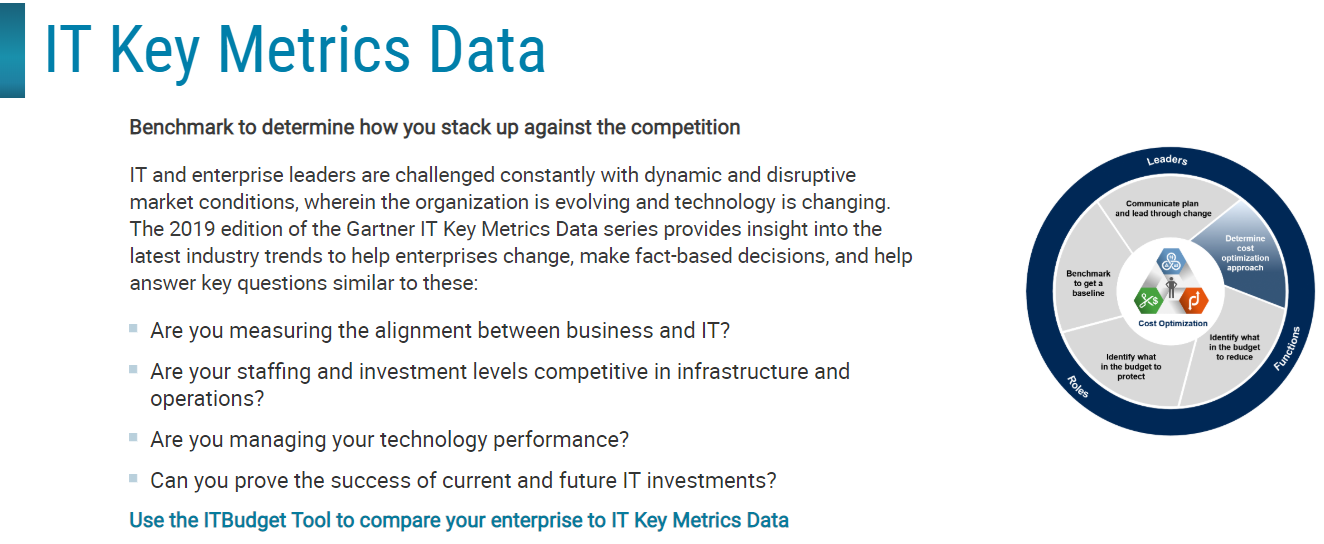 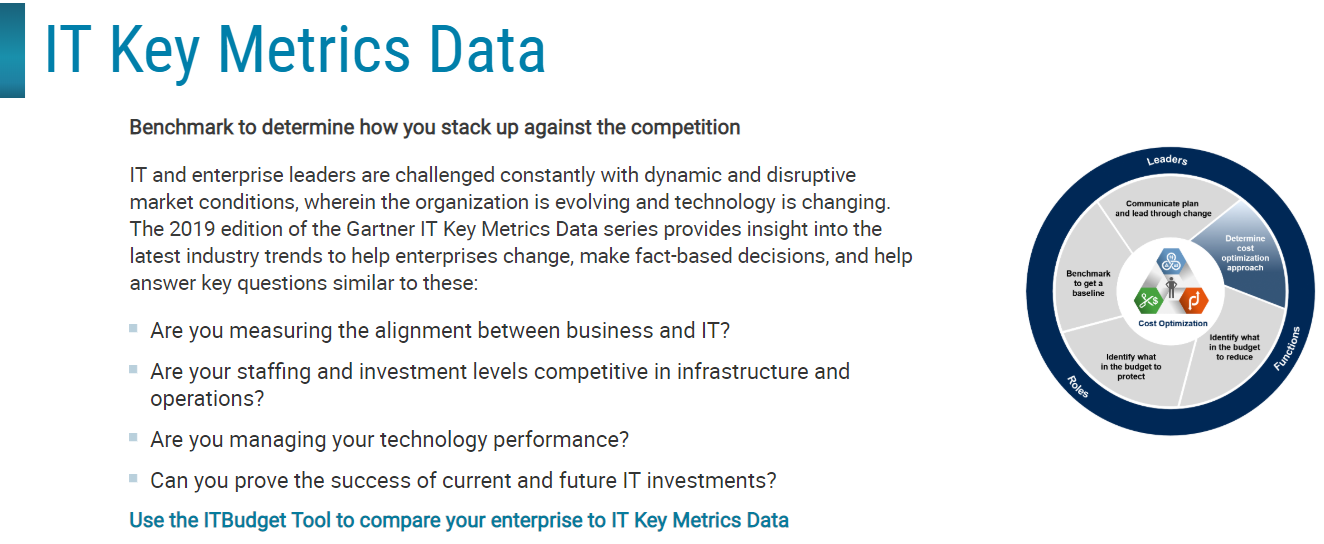 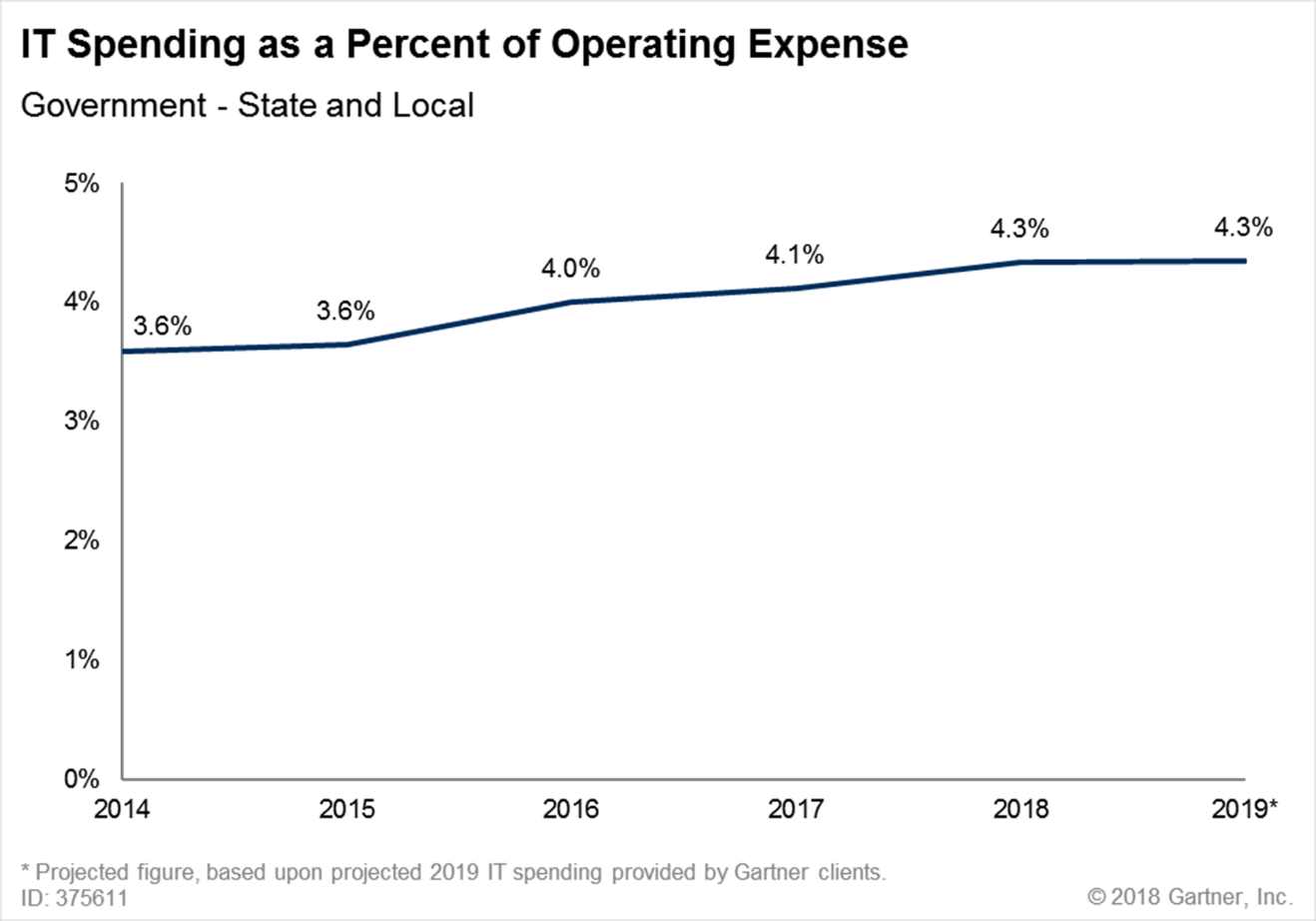 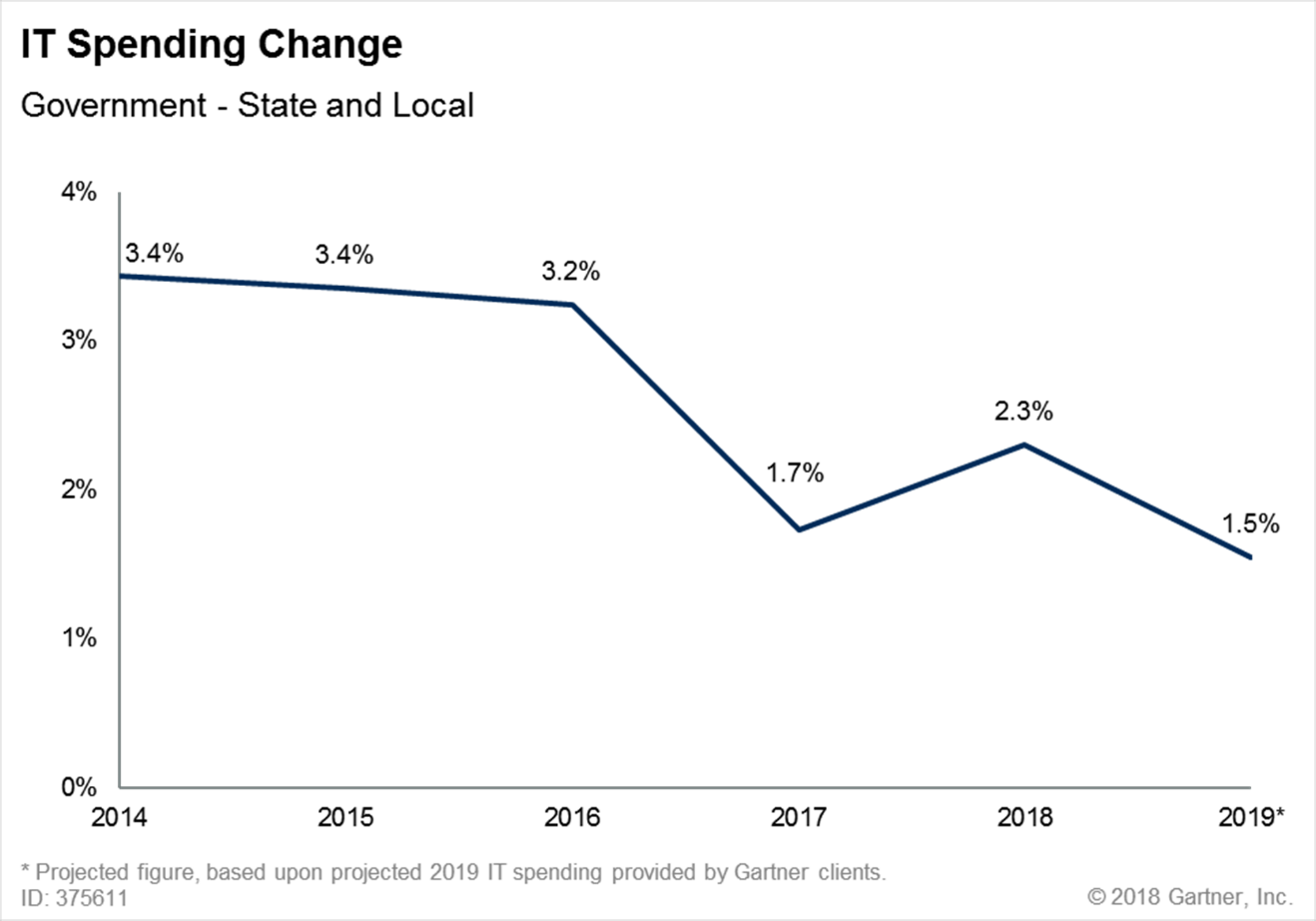 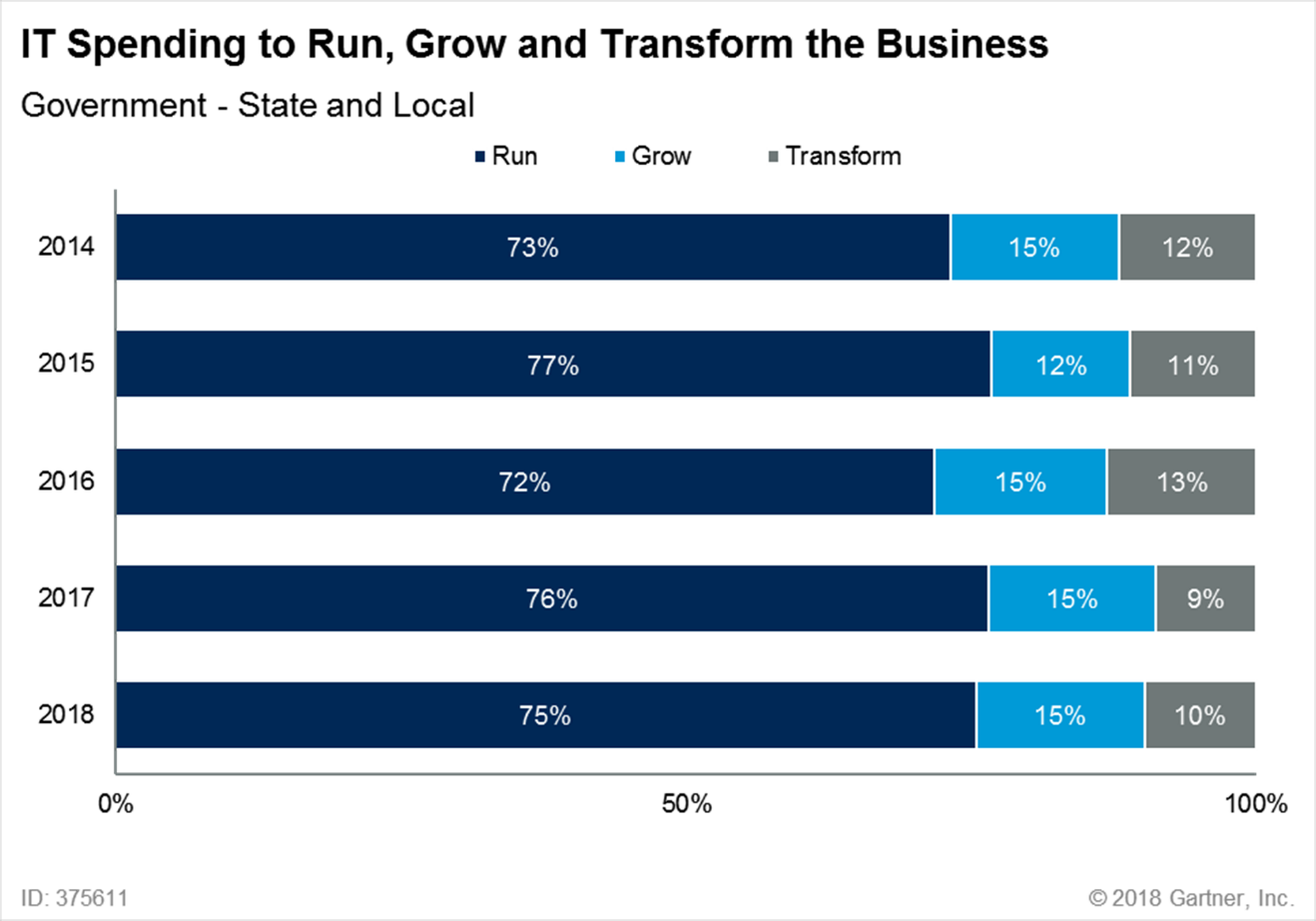 [Speaker Notes: Applications have gone from being something you install and use in one place, to being something you experience at many times and places through many devices and things.
Now, applications come to us, wherever we are. Today this is mainly due to smartphones, but with the continuing emergence of machine learning and the IoT, the very nature of the application changes – do we even know where and what the “application” is, when we use Siri, Alexa, or Cortana?]
Maturidade em Gestão Financeira
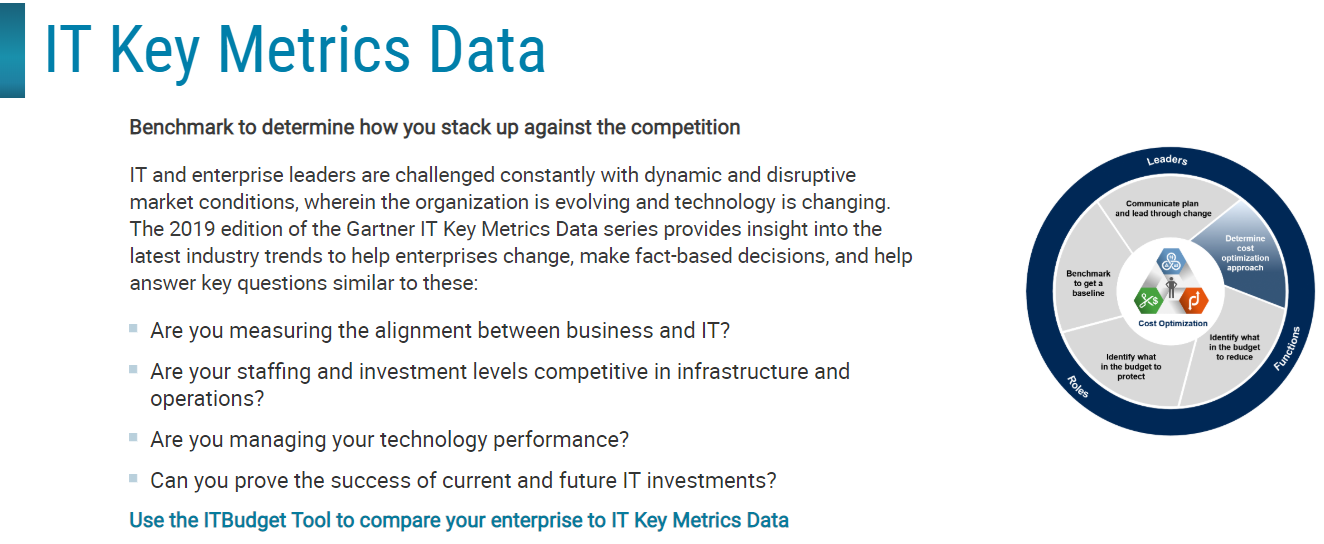 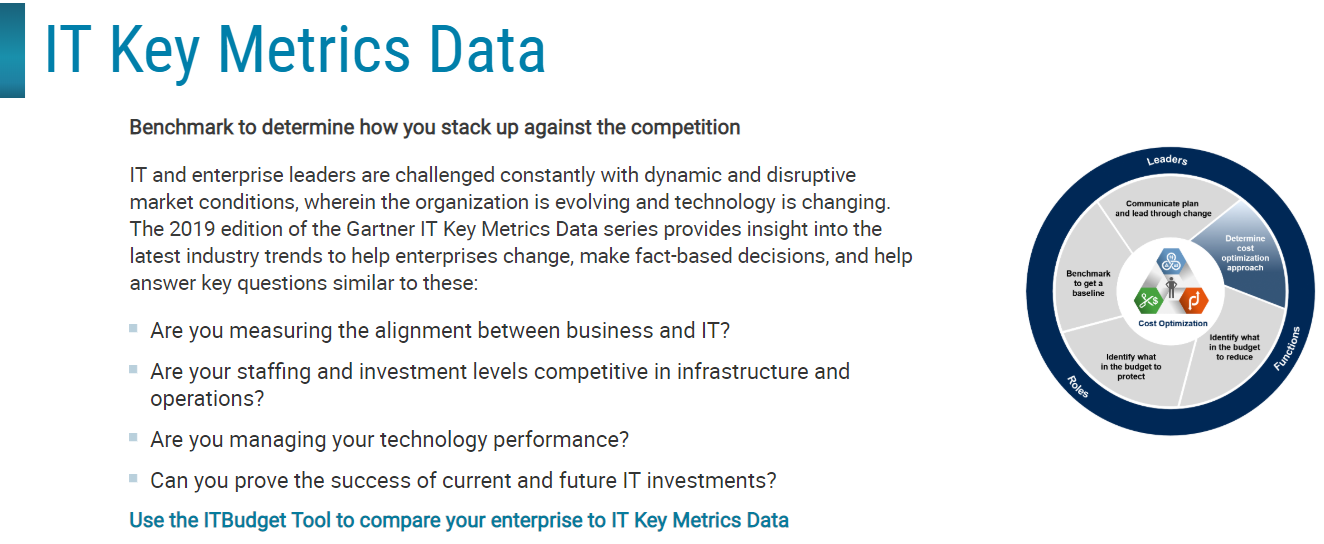 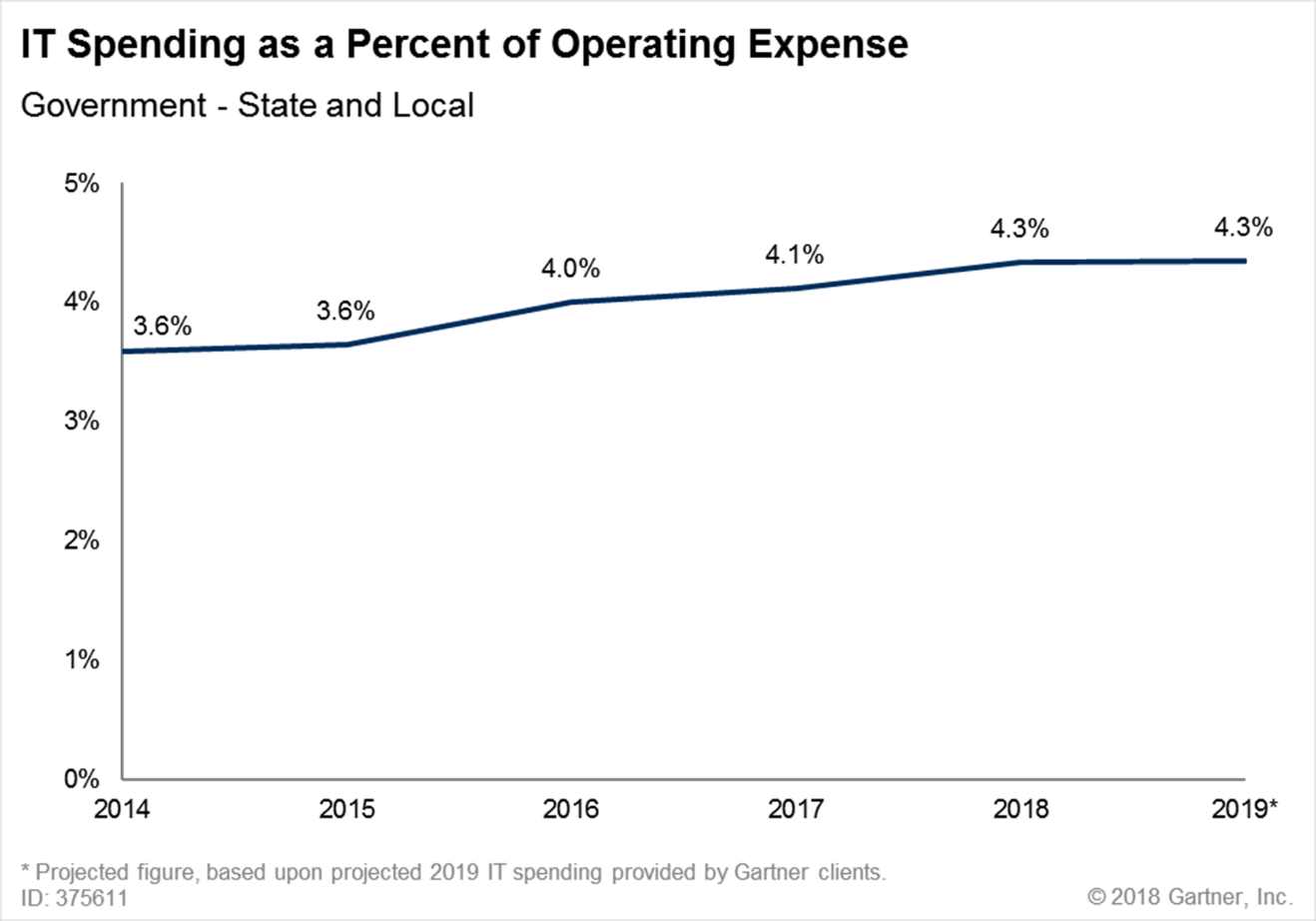 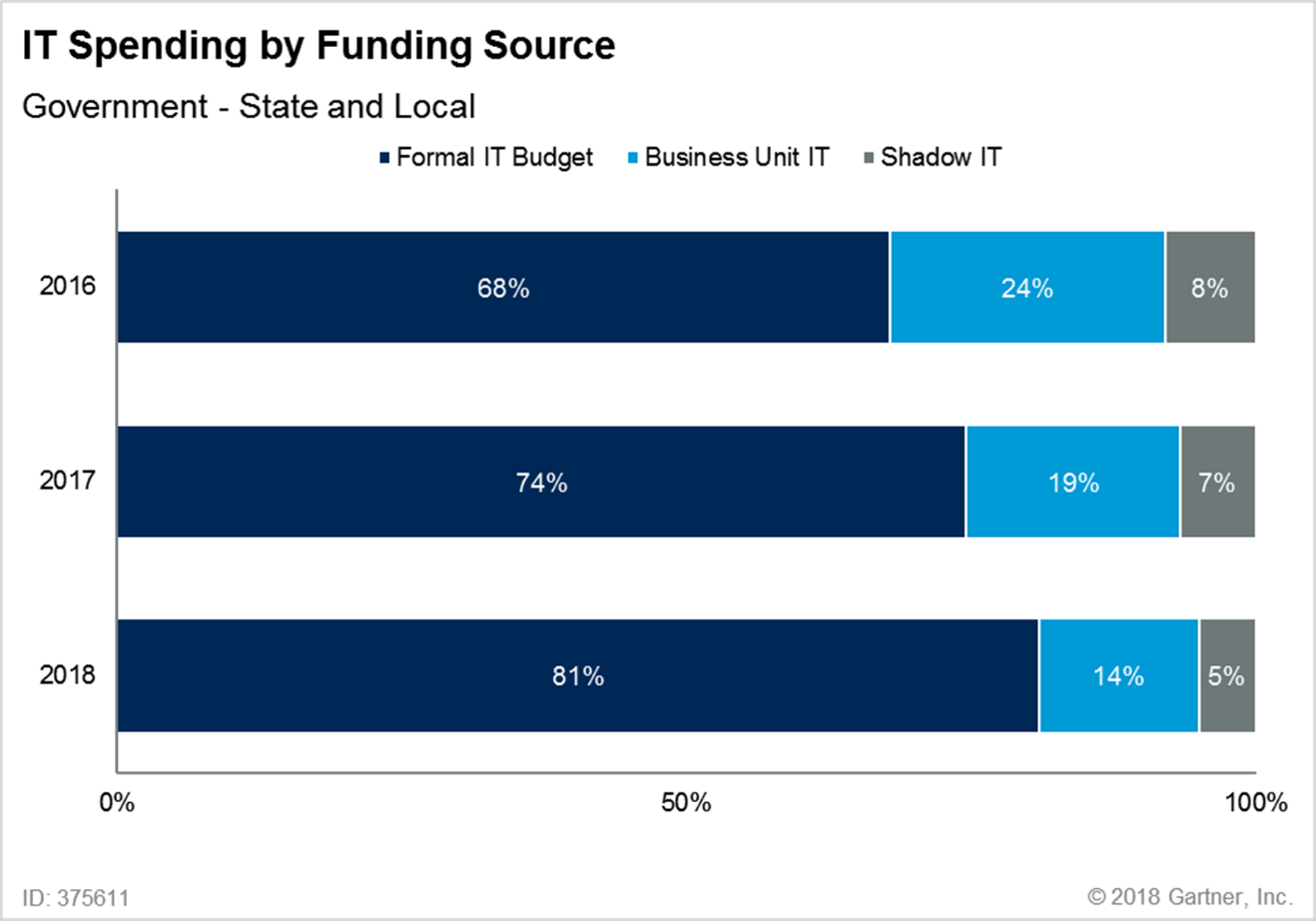 [Speaker Notes: Applications have gone from being something you install and use in one place, to being something you experience at many times and places through many devices and things.
Now, applications come to us, wherever we are. Today this is mainly due to smartphones, but with the continuing emergence of machine learning and the IoT, the very nature of the application changes – do we even know where and what the “application” is, when we use Siri, Alexa, or Cortana?]
Otimização de Custo de TI -  Forma Tradicional
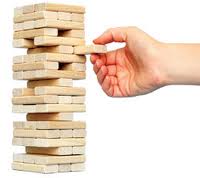 Por espasmos
Verticalizado
Não Seletivo
Míope
Não coordenado
Pouco engajamento
Garanta que você não vá derrubar o negócio, removendo os custos errados!
[Speaker Notes: Applications have gone from being something you install and use in one place, to being something you experience at many times and places through many devices and things.
Now, applications come to us, wherever we are. Today this is mainly due to smartphones, but with the continuing emergence of machine learning and the IoT, the very nature of the application changes – do we even know where and what the “application” is, when we use Siri, Alexa, or Cortana?]
As organizações precisam cortar custos de TI e de Negócios.

Cenário econômico torna-se um desafio para organizações que atrasaram os investimentos em recuperar o atraso.

Em organizações com redução de orçamento, há pouco recurso para investir em negócios digitais.
Considerações atuais sobre Otimização dos Custos
[Speaker Notes: Cost optimization in 2016 is not an IT-only activity—it is a stress test for digital business.
Cost-pressured organizations need to look at optimizing business costs as well, and this often involves using more information technology throughout the business. 
IT costs represent a small fraction—4% on average—of business costs. So, the greatest opportunities to “optimize” in an organization are outside of IT. We have said this to clients before, but the cultural and political barriers to optimizing business costs are great, and many CIOs avoid it.
We believe that organizations in heavily impacted industries (those being disrupted by digital business or under severe economic pressure) can no longer avoid looking more holistically at cost optimization. IT cost cutting is not a business growth strategy. 
Investments in digital business must and will be made. Increasingly, they are being made outside of the CIO’s budget. Our advice to CIOs is to take an aggressive stance toward leading business optimization to prepare for digital business.]
Barreiras para a redução - existem muitas
Políticas e Silos
Baixa Transparência dos Custos
Ausência do Responsável
Dinheiro
Baixa Tolerância a Riscos
Falta de Credibilidade
Falta de Boas Idéias
Disponibilidade de Recursos
Falta de Processos
Entendimentos sobre a Otimização dos Custos
[Speaker Notes: Interest in the role of chief data officer (CDO) is growing and the title is becoming more prevalent. What do these executives do and how do they succeed?]
Otimização dos Custos de TI
Uma disciplina contínua para reduzir os gastos e os custos enquanto maximiza o valor de negócios. Inclui:
Renegociação de contratos de hardware, software e serviços
Padronização e simplificação de plataformas, provedores, aplicações e serviços
Automação e utilização de processos, recursos e capacidades
Eliminação e centralização de redundâncias, organizações, e pessoal das unidades de TI e de negócios
DigitalBusiness
Business Cost Optimization
IT CostOptimization
[Speaker Notes: Applications have gone from being something you install and use in one place, to being something you experience at many times and places through many devices and things.
Now, applications come to us, wherever we are. Today this is mainly due to smartphones, but with the continuing emergence of machine learning and the IoT, the very nature of the application changes – do we even know where and what the “application” is, when we use Siri, Alexa, or Cortana?]
Cinco Princípios que sustentam a Otimização de Custos contínua
Transparência
Agilidade
Responsabilidade
Simplificação
Disciplina
Otimização dos Custos de TI deve ser uma disciplina
Exigências de negócio evoluem, novas tecnologias amadurecem, ativos de TI atingem o fim de vida útil, novas opções de serviços e entregas proliferam
Gerencie
Crie Estratégia
Melhores Práticas Incluem:
Definir metas de custos na gestão de desempenho
Definir um responsável pela otimização de custos
Ter patrocínio da alta-direção
Atacar a otimização de custos por uma perspectiva transversal – do Negócio para a TI
Criar uma cultura de melhoria contínua
Não parar assim que o alvo é alcançado - continue
Definir uma visão de longo prazo, não de curto
Realizar reuniões mensais
Execute Otimização dos Custos de TI como Disciplina
Otimize
Avalie
Execute
A falta de uma abordagem proativa para a otimização de custos de TI é uma das maiores barreiras
[Speaker Notes: Are you satisfied with your current IT cost optimization activities?
Is your approach to cost optimization proactive or reactive?
Are there internal targets set within IT leadership to optimize costs?
What can be done to improve cost optimization activities?]
Oportunidades de Otimização de Custos em Diversas Áreas Ganhos Obtidos
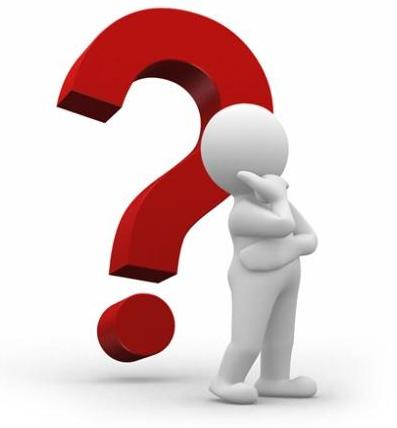 Como implementar a Otimização dos Custos de TI?
[Speaker Notes: Interest in the role of chief data officer (CDO) is growing and the title is becoming more prevalent. What do these executives do and how do they succeed?]
É importante desenvolver a Maturidade em Gestão Financeira
Os 6 Pilares da Gestão Financeira Efetiva de TI
Conheço o 
orçamento?
Como estou 
comparado ao 
mercado?
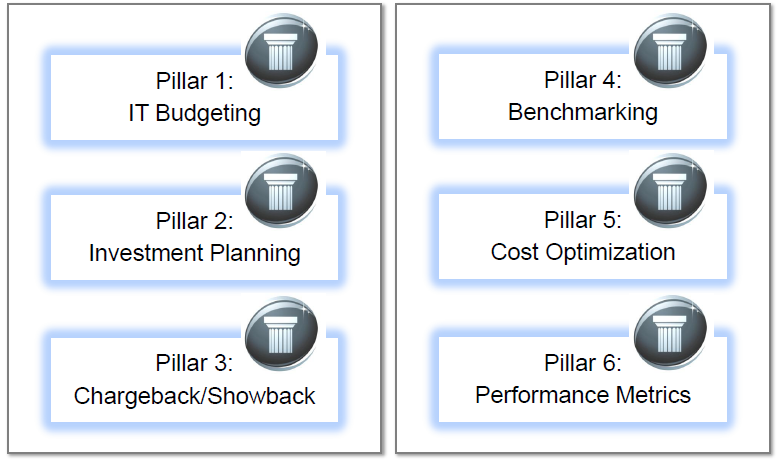 Gerencio os
investimentos?
Como elaboro 
uma estratégia?
Ciência dos 
gastos
Como sei que
estou indo bem?
Maturidade em gestão financeira de TI ajuda muito nos processos de otimização de custo
[Speaker Notes: A Otimização de Custos (Slide 5) é apensa um pilar do todo que se precisa fazer. Aqui o Gartner mostra como se fazer uma gestão financeira fim-a-fim, que vai além da otimização dos custos.
Otimização de custos faz parte de um assunto maior e que precisa ser tratado dessa forma para a boa gestão financeira.









Maturidade em gestão financeira de TI ajuda muito nos processos de otimização de custo

Para ajudá-los a obter melhor transparência financeira,o Gartner recomenda utilizar  este framework, chamado os 6 pilares da transparência financeira. Estes conceitos serão a base do nosso workshop.]
Framework - 4 Níveis de Otimização de Custos de TI
4 caminhos que podem ser executados individualmente ou em conjunto
Entregar diferentes unidades - repensar a prestação de serviços do negócio com a tecnologia (por exemplo, melhorar a experiência do cliente, novos modelos de pagamento)
4
Use TI para habilitar novos modelos de negócios digitais
Viabilizar Inovação e 
Reestruturação do Negócio
Implementar melhoria de processos, reestruturação empresarial e inovação
Reduzir o Número de Unidades - procurar oportunidades para eliminar / reduzir as aplicações (conseq. a infra) e, ao mesmo tempo, rever projetos em andamento c/ baixo desempenho.
3
Decisões de Portfólio — Negócios conjutos e economia de TI
Redução de Custos Conjunta
TI e Negócio
Implementar tecnologias de redução de custos em conjunto com o negócio
2
Entregar unidades de forma diferente - Avaliar alterações na prestação de serviços nos domínios em busca de consolidação, racionalização ou oportunidades de terceirização seletiva
Redução dos Custos 
Dentro da TI
Eficiência de TI — Consolidação, Virtualização, Outsourcing, Nuvem
Identificar oportunidades de reduzir custo
1
Aquisições de TI / Gestão do Fornecedor
Reduzir o Custo Unitário - Identificar oportunidades de redução de gastos dentro de contratos de fornecedores existentes e modelo de prestação de serviço
Aquisição de TI
Obter os melhores preços e condições para as compras de TI
Valor
Dificuldade
Framework - 4 Níveis de Otimização de Custos de TI
Implantação da Governança de TIC (políticas de TIC, práticas de planejamento de aquisições, pareceres para aquisições de TIC
4
3
4
Use TI para habilitar novos modelos de negócios digitais
Modificação do perfil das áreas de TIC (elevando a maturidade para utilização de tecnologias inovadoras, adotando perfil estratégico alinhado ao negócio, terceirizando o operacional)
Viabilizar Inovação e 
Reestruturação do Negócio
Implementar melhoria de processos, reestruturação empresarial e inovação
3
Decisões de Portfólio — Negócios conjutos e economia de TI
Redução de Custos Conjunta
TI e Negócio
Implementar tecnologias de redução de custos em conjunto com o negócio
2
2
Redução dos Custos 
Dentro da TI
Eficiência de TI — Consolidação, Virtualização, Outsourcing, Nuvem
Credenciamento (Modelo de Pré-Qualificação de Provimento em Nuvem - ETICE como integradora)
Identificar oportunidades de reduzir custo
1
1
HubTIC (ETICE como operadora, compras em escala, gestão de ativos de TIC, fábrica de software)
Aquisições de TI / Gestão do Fornecedor
Aquisição de TI
Obter os melhores preços e condições para as compras de TI
Valor
Dificuldade
Formulação de um Programa de Otimização de Custos
Mapear os custos da entrega dos serviços de TI — ano corrente e previsão dos 5 anos
Classificar por categoria de ativo— hardware, software, personnel, services, occupancy costs and so on
Alocar dentro dos serviços — estabelecer o baseline do custo unitário
Estabelecer uma 
Linha de Base
1
Analisar os gaps dos gastos em comparação ao mercado
Indetifique as oportunidades de alto valor de redução de custo e melhoria dos serviços
Avaliar os benefícios em comparação aos riscos de mudança (como tempo, investimento etc…)
IdentificarOportunidades
2
Desenvolver uma estratégia e um road map para as oportunidades mais viáveis 
Analisar as necessidades de mudança organização para gerenciar o impacto em pessoas
Criar um plano de comunicação
Desenvolver 
Estratégia
3
Criar um escritório de programa de otimização de custos de TI (ITCO) 
Monitorar, medir e reportar
Identificar oportunidades para acelerar enquanto gerencia os riscos
Monitorar 
Benefícios
4
Abordagem para Otimização de Custos
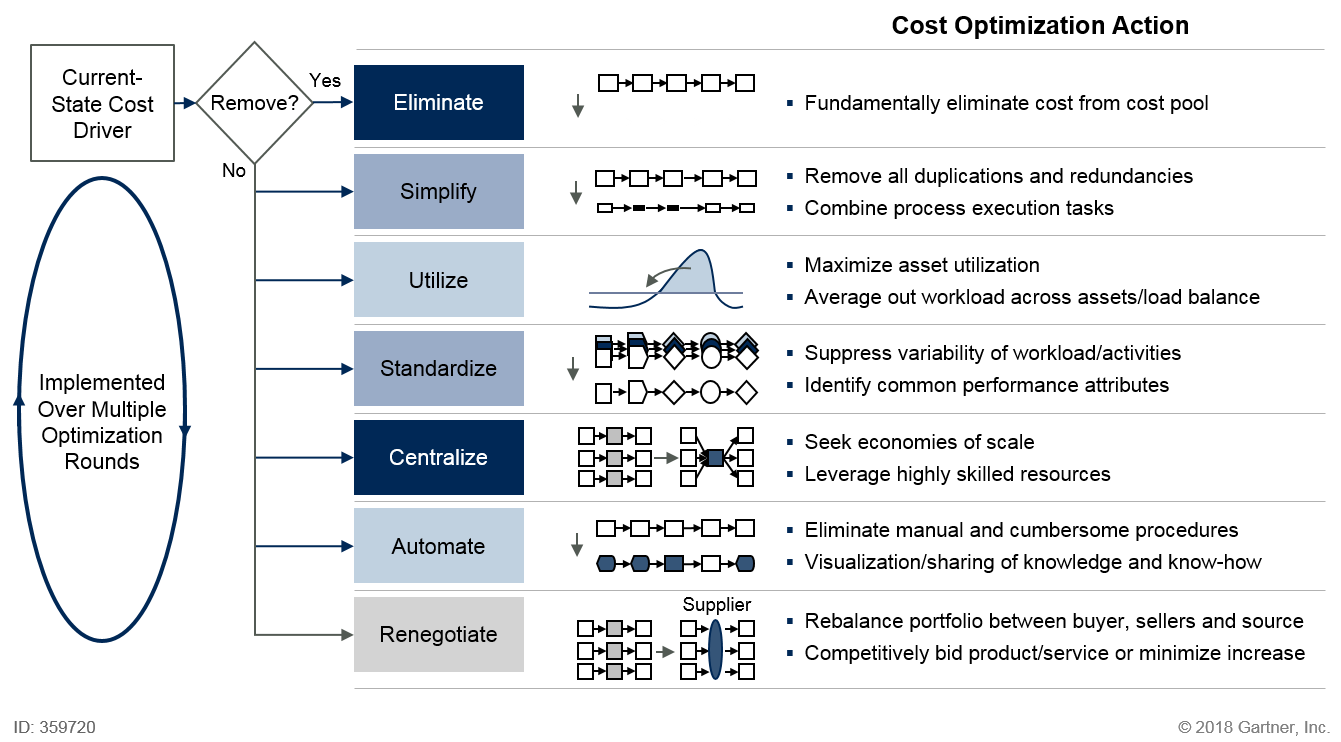 [Speaker Notes: IT Cost Optimization: IT cost optimization is a continuous discipline to drive spending and cost reduction, while maximizing business value. It includes:
Renegotiation of contracts for hardware, software and services
Standardization and simplification of platforms, providers, applications and services
Automation and utilization of processes, resources and capacity
Elimination and centralization of redundancies, organizations, business unit IT and personnel
 IT cost optimization has been a strong area of focus for Gartner for the past decade. We have cost optimization research across all the domains of IT (infrastructure, applications, end-user computing, supply chain, etc.). We have a well-tested approach for helping CIOs drive successful cost optimization initiatives. 
Business Cost Optimization: IT costs only represent about 4% of the typical organization’s expenses, so the biggest opportunities to reduce overall business costs are outside of IT. In fact, investments in IT generally lower business costs. Our work on optimizing business costs touches many areas, including: business process management and business process outsourcing; supply chain optimization, information management, and the Internet of Things.
Digital Business: Gartner’s research has helped define digital business. We help organizations understand the potential impact of digital business on their organizations, devise digital strategies and transform into digital businesses.]
IT Cost Optimization Roadmap
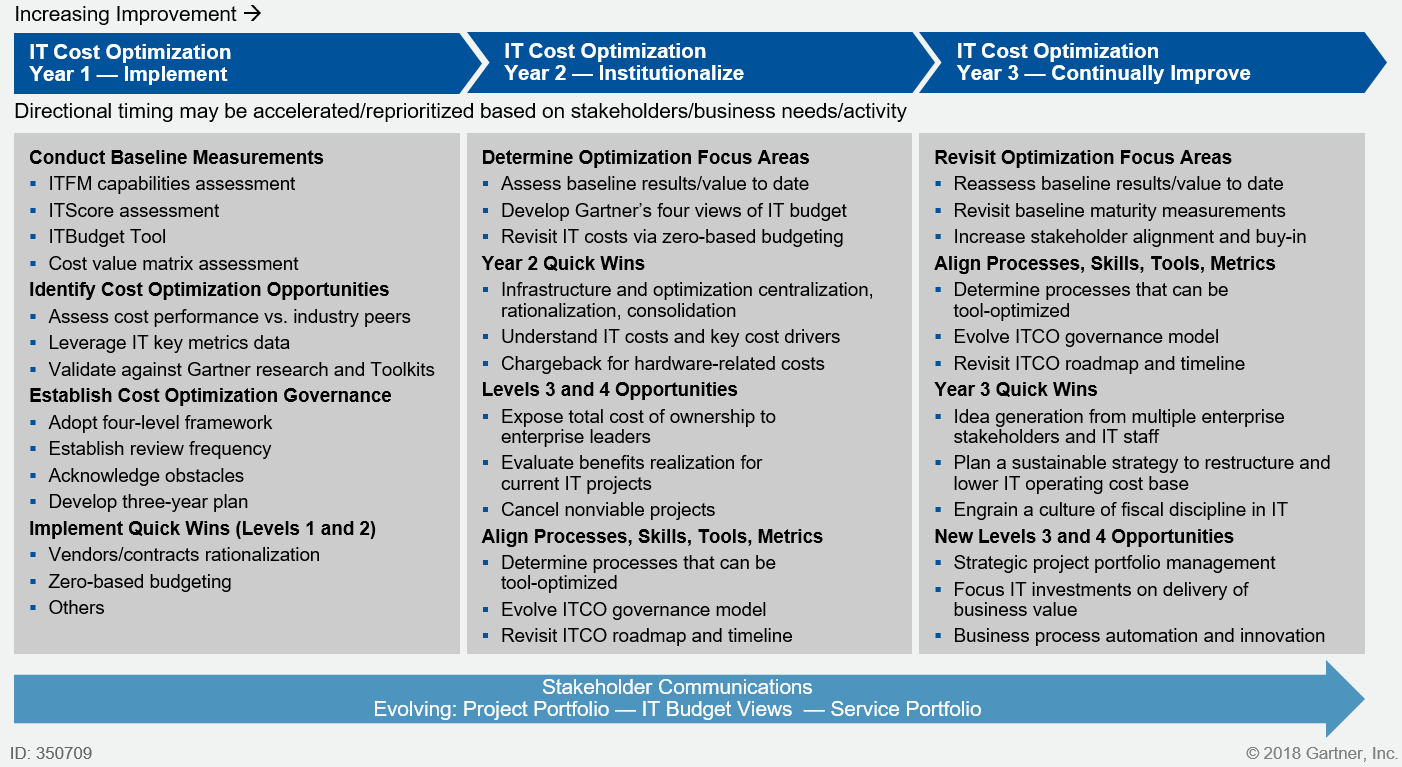 Explorando os Níveis de Otimização dos Custo de TI
[Speaker Notes: Interest in the role of chief data officer (CDO) is growing and the title is becoming more prevalent. What do these executives do and how do they succeed?]
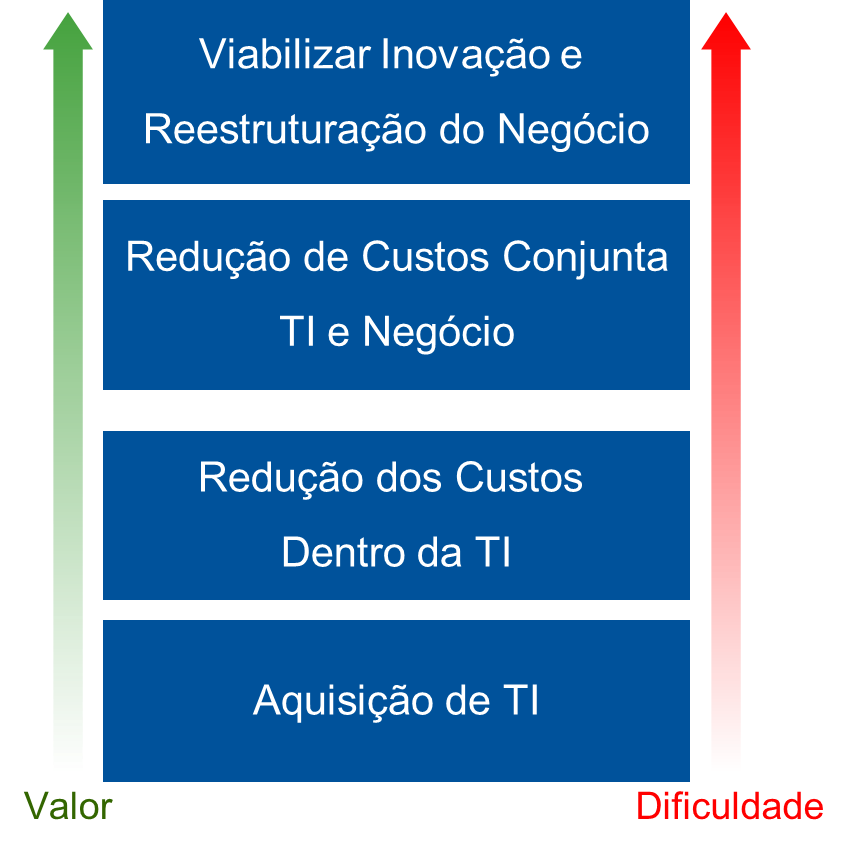 Nível 1: Aquisição de TI
Level 1Ad Hoc
Level 2Repeatable
Level 3Defined
Level 4Quantitatively Managed
Level 5Optimizing
A organização possui processos consistentes para a aquisição de TI e renegociação de contratos?
Quão confiante a empresa é na obtenção dos melhores preços e condições, e como ela valida essas suposições?
Conseguir comprar as coisas certas pelo preço certo em um ambiente onde novos vendores e novos modelos de precificação surgem constantemente é fundamental para a otimização de custos.
Process embedded in the organization
Category and business unit sourcing strategies
Sourcing to achieve business results
Sourcing strategies tied to business maxims
Documented sourcing processes
Procurement roles established
RFP and contract standards
No purchasingcontrols
Sourcing strategies dynamically change
Purchasing guidelines documented
Demand management optimized
Individuals buy what’s needed when it’s needed
Performance measures drive continuous improvement
Sourcing goals tied to costs and risks
Business cases required
Qual o nível de maturidade no IT Score Model for Sourcing and Procurement?
Processes followed consistently
Inconsistent use of purchasing processes
No spending visibility or focus on cost controls
Nível 1 – Economias Típicas do Modelo de Aquisição de TI
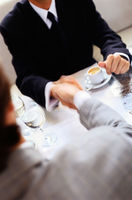 Restringir foco - 80% do valor fica em 20% dos contratos
33
[Speaker Notes: Aqui são alguns exemplos de otimização de custos no nível 1. Vou deixar os slides para que vocês possam ver o que cabe e se vocês estão ou não fazendo algo nesse sentido. Por exemplo:

No item telefonia: Vocês estão fazendo algo nesse sentido? Como a gente faz com NET, por exemplo?
No item seguinte, existem contratações onde se contrata suporte Premium. Mas será que já não existe o conhecimento dentro da empresa e isto não seja mais necessário?
No ITAM é preciso ver se a quantidade de lincenças que existem aqui, são realmente necessárias!! Ex: MS Project
Sobre mnt estendida x aquisição de novos equipamentos, a gente pode dar apoio a vocês.











Visão mais de curto prazo:
- Existe uma tendência de queda dos preços dos serviços de rede, portanto é importante implantar algumas melhores práticas, como renegociar os preços pagos pelos serviços de rede
Renegociar as taxas pagas pelos skills contratados, pare de pagar por skills premiums, 
Consolidação dos contratos de uma maneira geral; olhando o GDF como um todo, deve existir uma boa oportunidade de redução de custos aqui
Busque eliminar as licenças de softwares que são considerados “nice to have”, ou seja que não são críticas
Cancele ou renegocie os contratos d manutenção de software, busque oportunidade de eliminar duplicidade em funcionalidade e padronização para reduzir custos
Diferimento de algumas compras: postergue o m;aximo possível a compra nova ou a renovação o m;aximo possível até o próximo ano fisca; para algumas classes de equipamentos, a manutenção extendida pode baixar custo mais do que adquirir novos equipamentos;
 Em tempos difíceis os fornecedores estão mais abertos a fazerem maiores reduções de preços porque perder o contrato custa muito caro nestes tempos;
Renegociar os níveis de serviço dos contratos para níveis que sejam mais baratos e ainda consigam atender as necessidades das áreas usuárias;]
The Hype Cycle
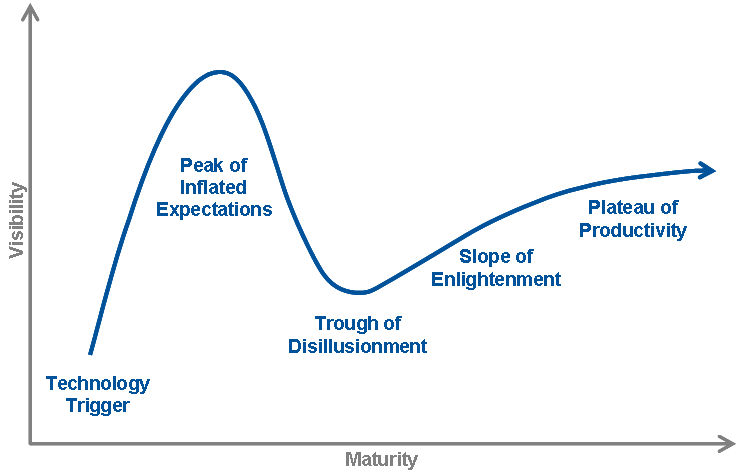 Vendor Ratings
Magic Quadrant
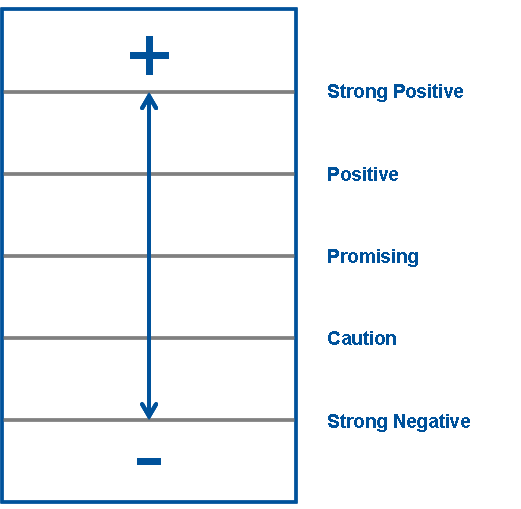 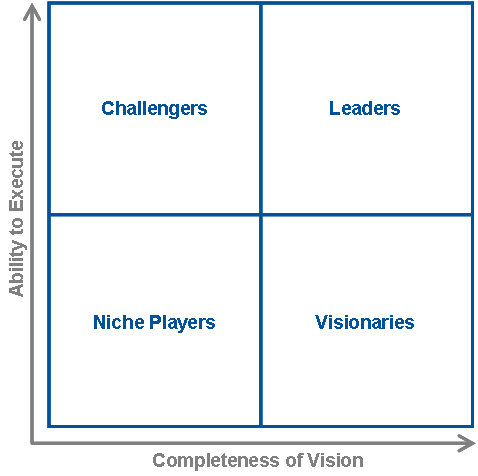 Escopo Técnico: Utilize o Gartner para Montar o Termo de Referência
Market Clock
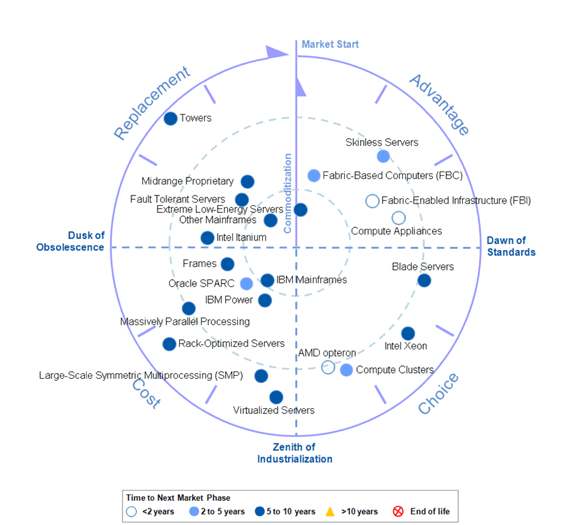 Quais são as principais soluções de determinado segmento? Quais são seus pontos fortes e fracos?
Devo substituir determinada tecnologia? Como esta sua tendência de custo e disponibilidade de recursos?
Como determinado fornecedor está sendo visto no mercado?
Critical Capabilities
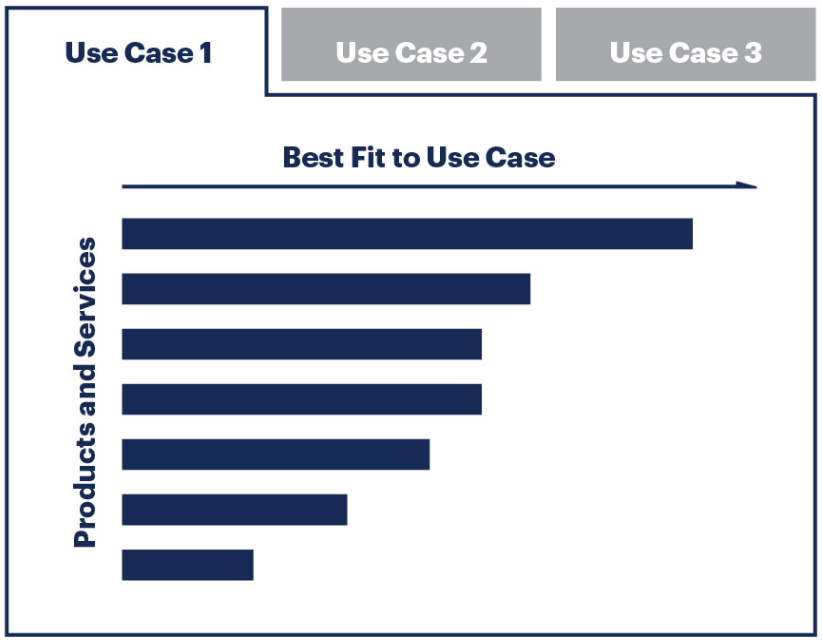 Como as empresas do mercado estão adotando esta nova tecnologia? Qual o risco?
Amplia a análise do Quadrante Mágico e investiga a classificação dos produtos com base nas suas capacidades
[Speaker Notes: Aqio sao ferramentas que estao disponíveis para isso]
O Gartner pode apoiar na Avaliação dos Contratos
Escopo Técnico
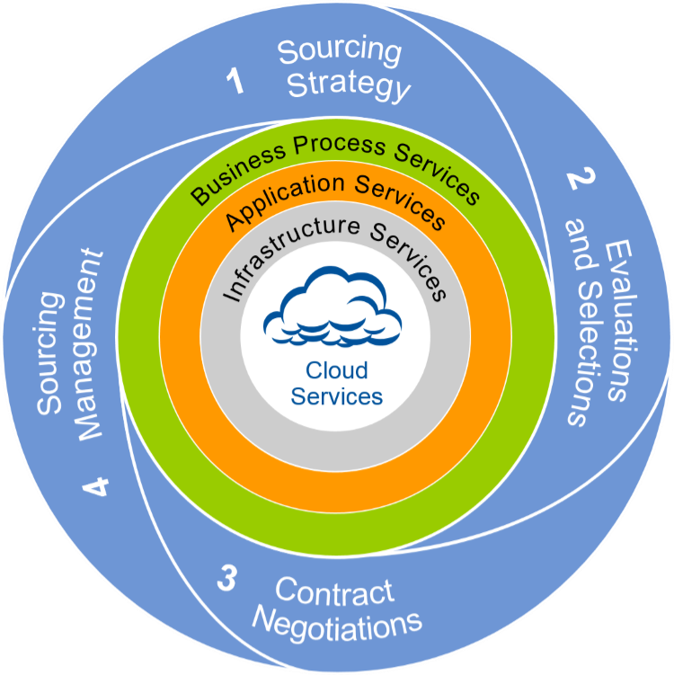 Preços
Termos e Condições
35
[Speaker Notes: Aqui é como podemos apoiar na avaliação dos contratos: Escopo, Preços e Termos e Condições]
Impacto para o Cliente
Todas Industrias
Todos tamanhos
Todas Geograficas
Mais de 9,000 revisões de propostas anualmente
Em media nos entregamos economia de custos
Em 75% das propostas revisadas
15-17% em média de saving por proposta
Gartner – Exemplo de Valor para Revisão de Contratos:
Se você responder “Sim” para qualquer uma dessas questões, o Gartner poderá suportá-lo nas suas decisões: 
Você irá adquirir um novo hardware, software ou suporte?
Você irá fazer um aditivo em um contrato existente?
Seu contrato de manutenção ou suporte está para ser renovado?
100+ Analistas dedicados a revisão de contratos
13,000+ Clientes
Revisão de preço unitário
Garantir que não tenham “custos escondidos”
Garantir que você conhece cada tecnologia contratada 
Garantir que você nao irá pagar por coisas desnecessárias
Garantir melhores preços, termos e condições
Evitar clausulas arriscadas
Hardware
Software
Telecom
Services
Gartner – Exemplo de Valor para Revisão de Contratos
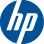 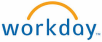 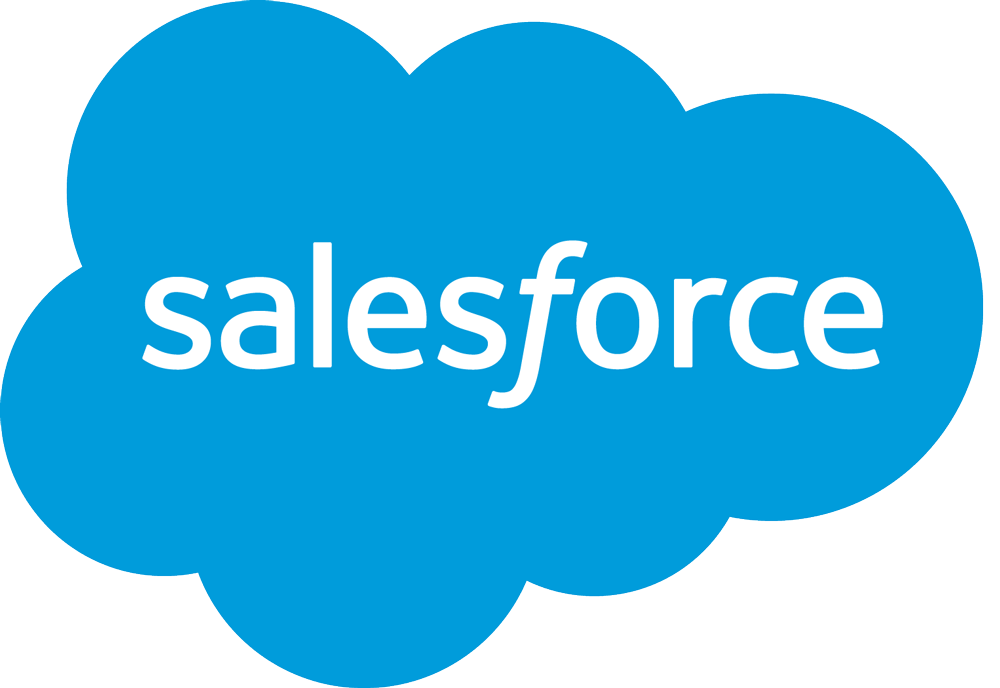 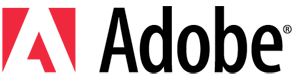 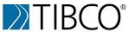 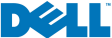 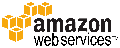 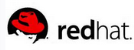 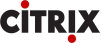 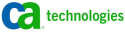 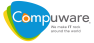 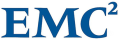 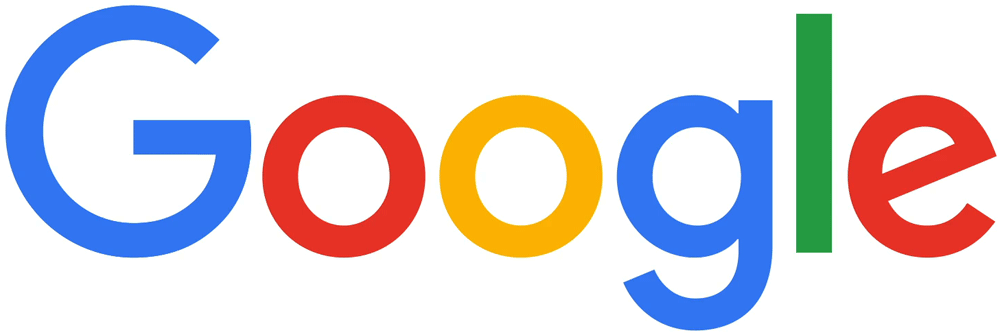 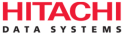 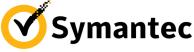 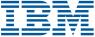 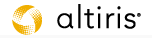 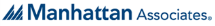 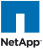 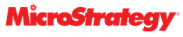 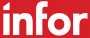 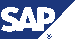 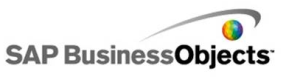 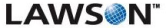 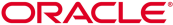 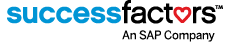 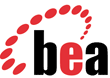 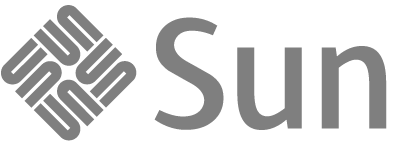 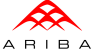 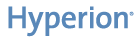 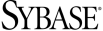 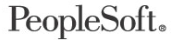 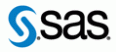 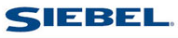 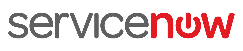 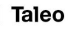 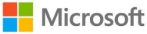 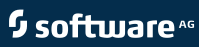 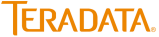 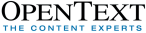 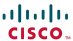 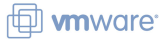 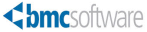 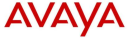 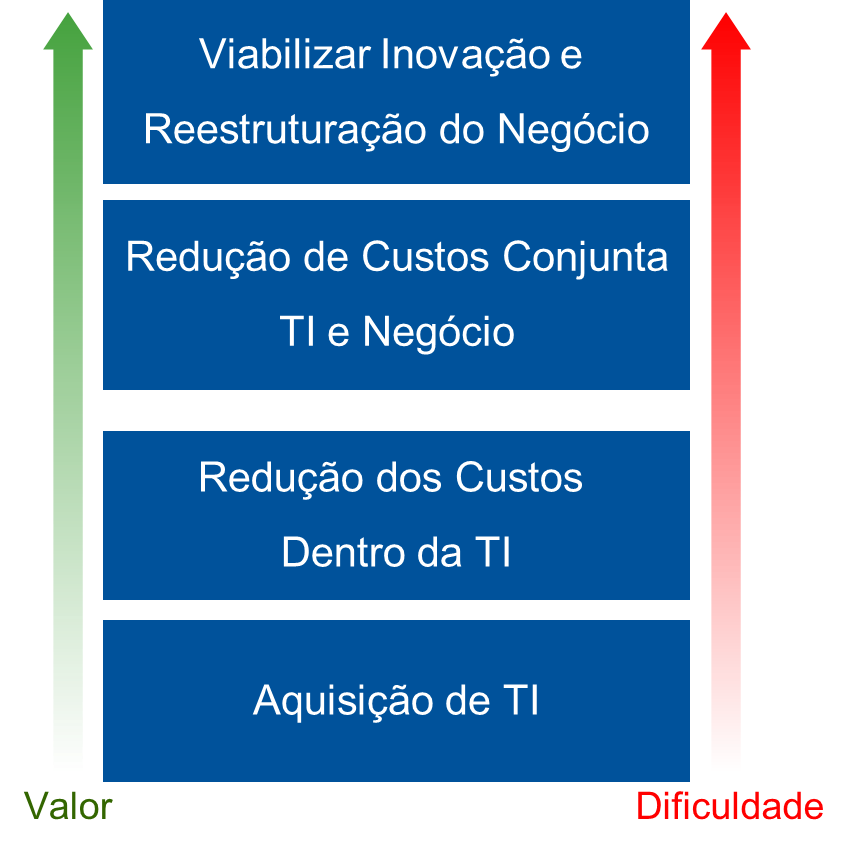 Nível 2: Redução dos Custos dentro da TI
A empresa tem comparado os custos de TI contra IT Key Metrics de Dados do Gartner?
Onde você está trabalhando atualmente para economizar custos de TI?
Quais são os maiores impulsionadores de custos imprevistos de TI?
Organizações que estavam acima da média na maturidade do processo de I&O eram 7% mais eficientes nos custos, com base no custo unitário;
I&O representa a maior parcela do orçamento de TI
Level 3Proactive
Level 4Service-Aligned
Level 5Business Partner
Level 1Awareness
Level 2Committed
Real-time infrastructure/Private cloud computing
Trusted service provider
Looking at industry best practices
Day-to-day processes mature
Strategic relationship managers
Tiered support
Consolidation/standardization
Ad hoc processes
Service SLAs
System management tools integration
Process automation
Proactively pilots new technology for business innovation
Working on implementing industry best practices
Industry best practices in place
Initial process formalization
Reactive, fire-fighting culture
Widespread virtualization
Low customer confidence
Qual o nivel de maturidade no ITScore Model for Infrastructure and Operations?
Oportunidades recomendadas de Redução de Custo em I&O
[Speaker Notes: Aqui temos algumas oportunidades de redução de custos referentes ao nível 2! Citar algumas delas apresentadas no slide

Citar que além destas existem muitas outras ações que tb trazem melhorias:

Reduce service level
Automate software distribution.
Get rid of underused IT assets.
Enforce cell phone policy, and audit telecommunications invoices. Falar do TEM
Centralize portal management.
Outsource repetitive software testing.
Turn off legacy system maintenance.
Rationalize desktop printers.
Use open-source software]
Oportunidades recomendadas de Redução de Custo em I&O
Reforço da política de telefonia móvel e auditoria das notas fiscais dos serviços de telecom;
Projetos de racionalização de impressoras
Adoção de software open-source (servidor e desktop)
Criação de centros de disaster recovery compartilhados
[Speaker Notes: Continuação do item anterior]
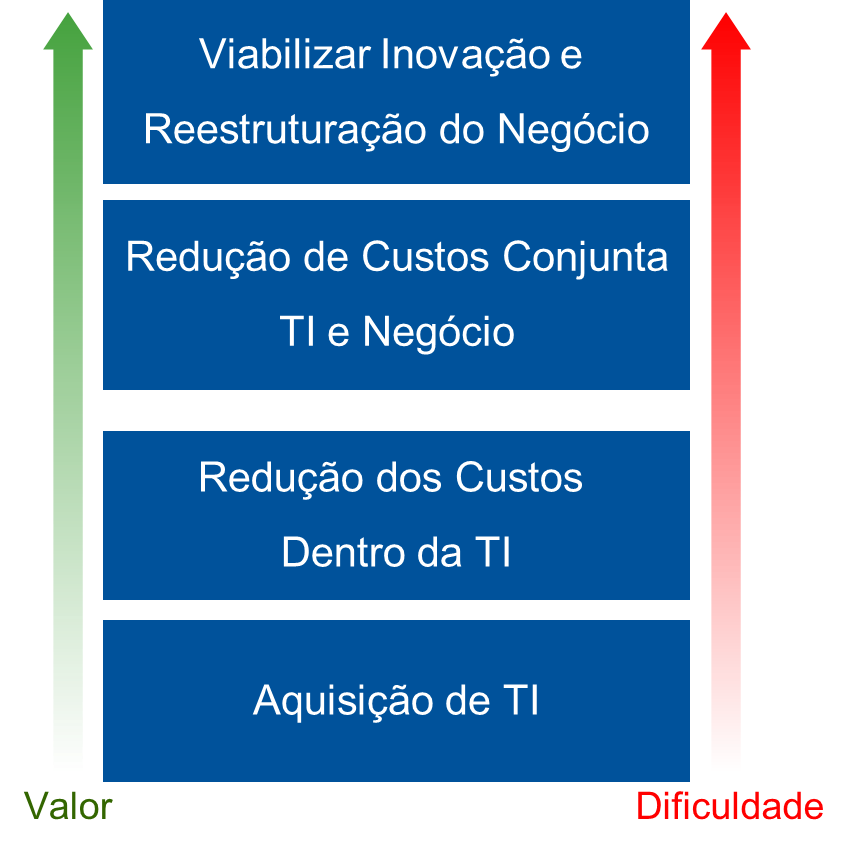 Nível 3 Redução de Custos conjunta TI e Negócio
Como é que a empresa gerencia seu portfólio de aplicações e a demanda global de projetos e serviços de TI?
Como os líderes de TI trabalham com o negócio para identificar oportunidades para a TI e o negócio reduzir custos de TI?
Level 1Ad Hoc
Level 2Repeatable
Level 3Defined
Level 4 Optimized
Level 5Innovating
Named resources, whether dedicated or part time, are assigned
No process or schedule for management review of portfolio
Projects for re-engineering or redeployment are prioritized
No context for analyzing cost or gaps, overlaps in portfolio
No consistent definition and information about portfolio
APM roles and responsibilities for ownership are defined
Visibility into the application inventory
Formality of migration/extension/re-engineering
Each app has a strategy guiding governance, investment retirement
Business sponsorsre-engineering projects
Relative value assessments
Operations and support budgets are maintained
Regular review and optimization of the application portfolio
Definition of applications
Qual o nível de maturidade no ITScore Model for Applications?
Nível 3 Redução de Custo conjunta TI e Negócio Exemplos
Reavaliar os SLA’s com apoio das áreas de negócio 
Considerar o TCO já e não 5 anos mais tarde. Entender o impacto de longo prazo sobre o custo que a nova aplicação terá. Decisões de customização afetam TCO.
Aumentar o nível de aprovação para cada solicitação de melhoria (business case); priorização de projetos;
Agrupar as melhorias em "releases" (duas vezes por ano)
Avaliar cancelamento e conclusão com funcionalidades mínimas
42
[Speaker Notes: Fazer uma análise dos custos, NÃO SOMENTE DA AQUISIÇÃO, mas do todo, de quanto ele custa para suportar é importante também!

Explorar um pouco cada um dos itens apresentados.]
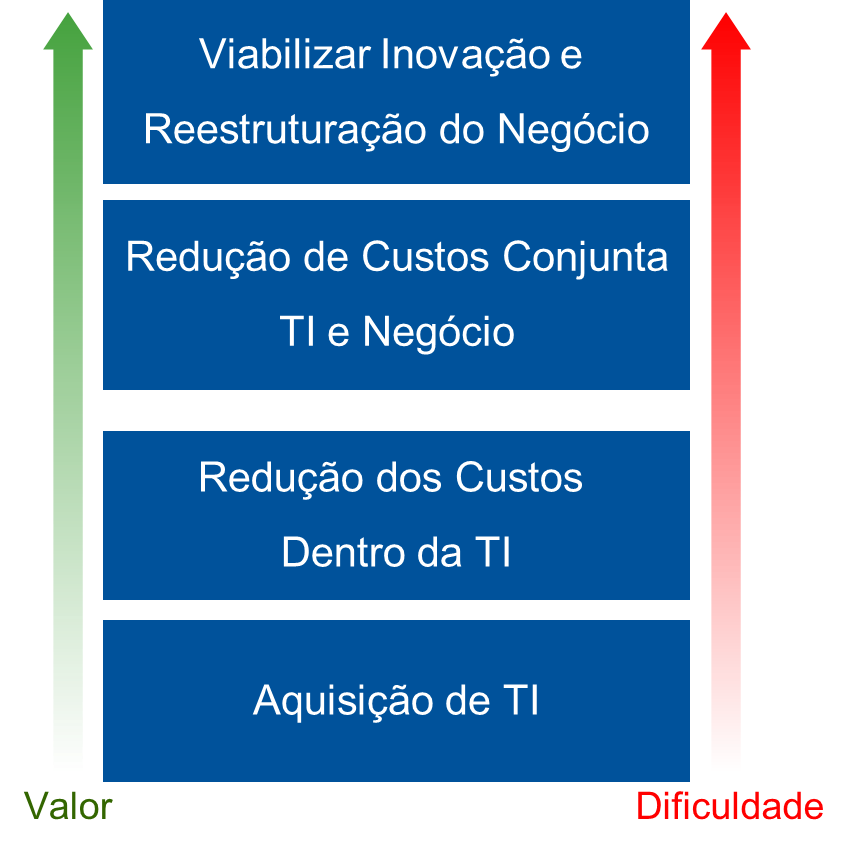 Nível 4 Viabilizar Inovação e Restruturação do Negócio
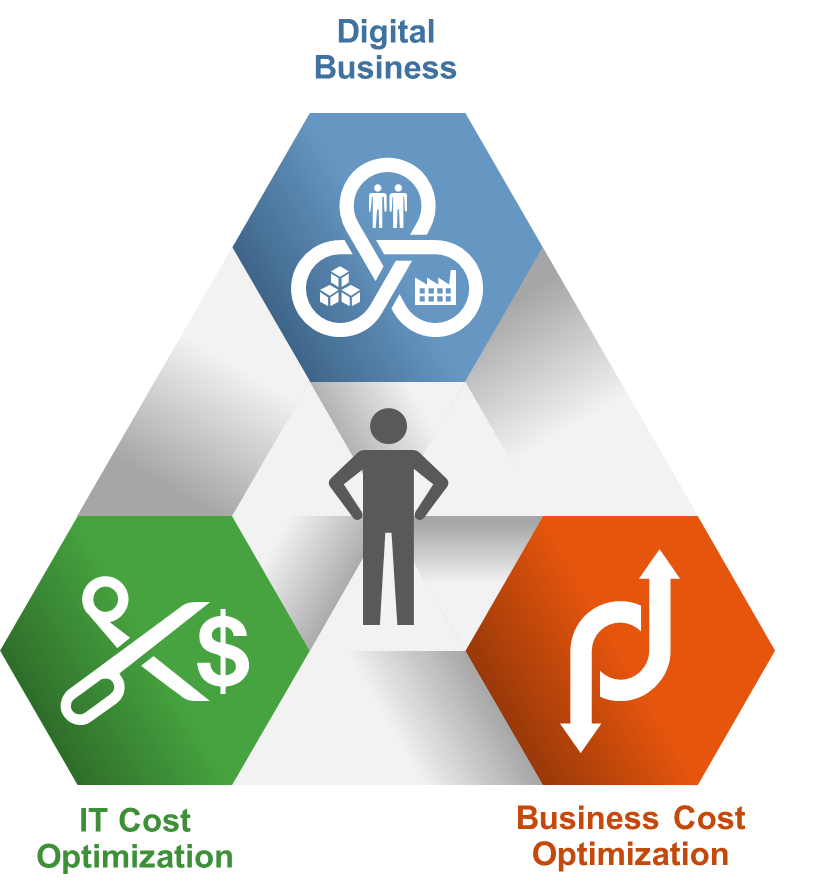 Otimização de Custo da Era do Digital Business 
Significa que as organizações devem usar um mix de otimização de custos de TI e de negócio para aumentar o desempenho do negócio, preparando-se para o futuro digital.
43
Dez idéias para Otimização de Custos de Negócios na Era Digital
1
Digitalização dos processos de negócios
2
Criar uma cultura de melhoria contínua
3
Melhorar o autoatendimento do cliente
4
Melhore a eficiência dos negócios por meio de análises
5
Otimizar a gestão do dado
6
Investir em automação de processos e robótica
7
Melhorar o gerenciamento de ativos
8
Otimizar a cadeia de suprimentos
9
Melhorar a gestão de inventários
10
Utilizar a terceirização de processos de negócios
Fonte: https://govtech.blogosfera.uol.com.br/2019/01/25/ulysses-cida-victor-inteligencia-artificial-repensa-os-orgaos-publicos
RPA – Robotic Process Automation; IoT – Internet of Things
RPA – Robotic Process Automation; IoT – Internet of Things
RPA – Robotic Process Automation; IoT – Internet of Things
Jornal da CBN – Digitalização de serviços pode gerar economia de R$ 50 bilhões por ano



“É um impacto incrível e que vale todo o investimento proposto”. Essa afirmação é do secretário de Tecnologia da Informação e Comunicação do Ministério da Economia, Luis Felipe Salin Monteiro, que participou do Jornal da CBN. Ele falou sobre a proposta do governo brasileiro de ter mais de mil serviços 100% digitais em um período de dois anos.
Principais idéias para Redução dos Custos de TI
[Speaker Notes: Interest in the role of chief data officer (CDO) is growing and the title is becoming more prevalent. What do these executives do and how do they succeed?]
10 Principais idéias mais Populares para Reduzir Custos de TI
Principais técnicas de otimização de custos em TI
Implementar Serviços Compartilhados
Adotar uma política em nuvem, quando apropriado
Consolidar Data Centers corporativos
Usar forças de trabalho híbridas com talentos terceirizados
5. Melhorar as práticas de transparência financeira de TI
Concentrar nos gastos do lado da demanda de TI para melhorar a otimização           dos custo do negócio
Implementar automação de processos robóticos
Avaliar as práticas de gerenciamento de ativos de TI
Racionalizar e padronizar as aplicações da empresa
Gerar idéias com as partes interessadas do negócio
10. Gerar idéias com as Partes Interessadas do Negócio
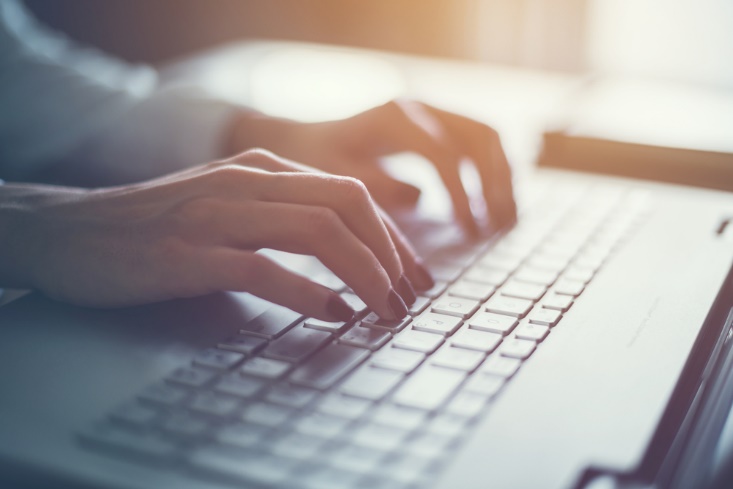 IT Cost Optimization Roadmap Example
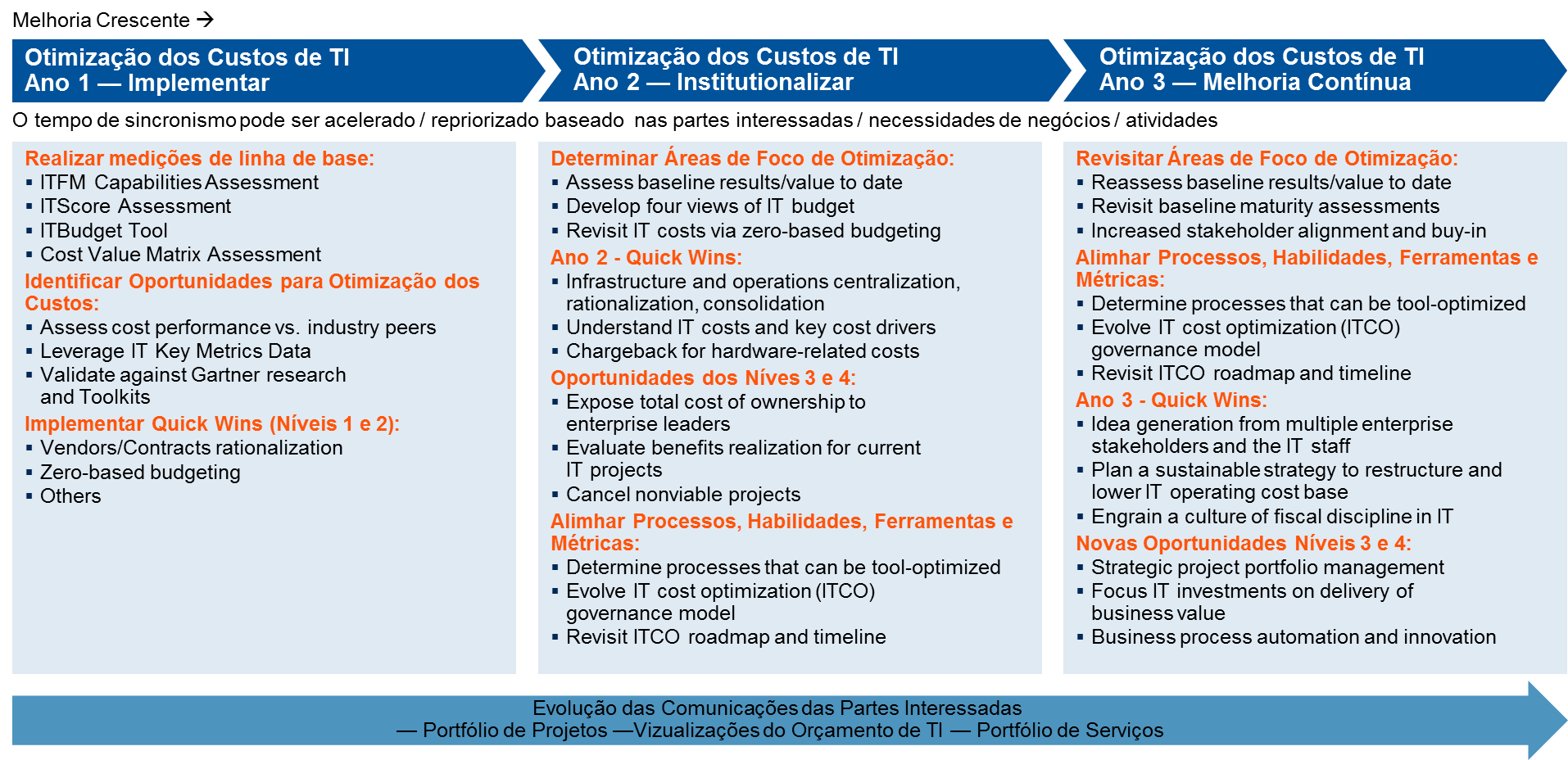 9. Racionalizar e padronizar as Aplicações da Empresa
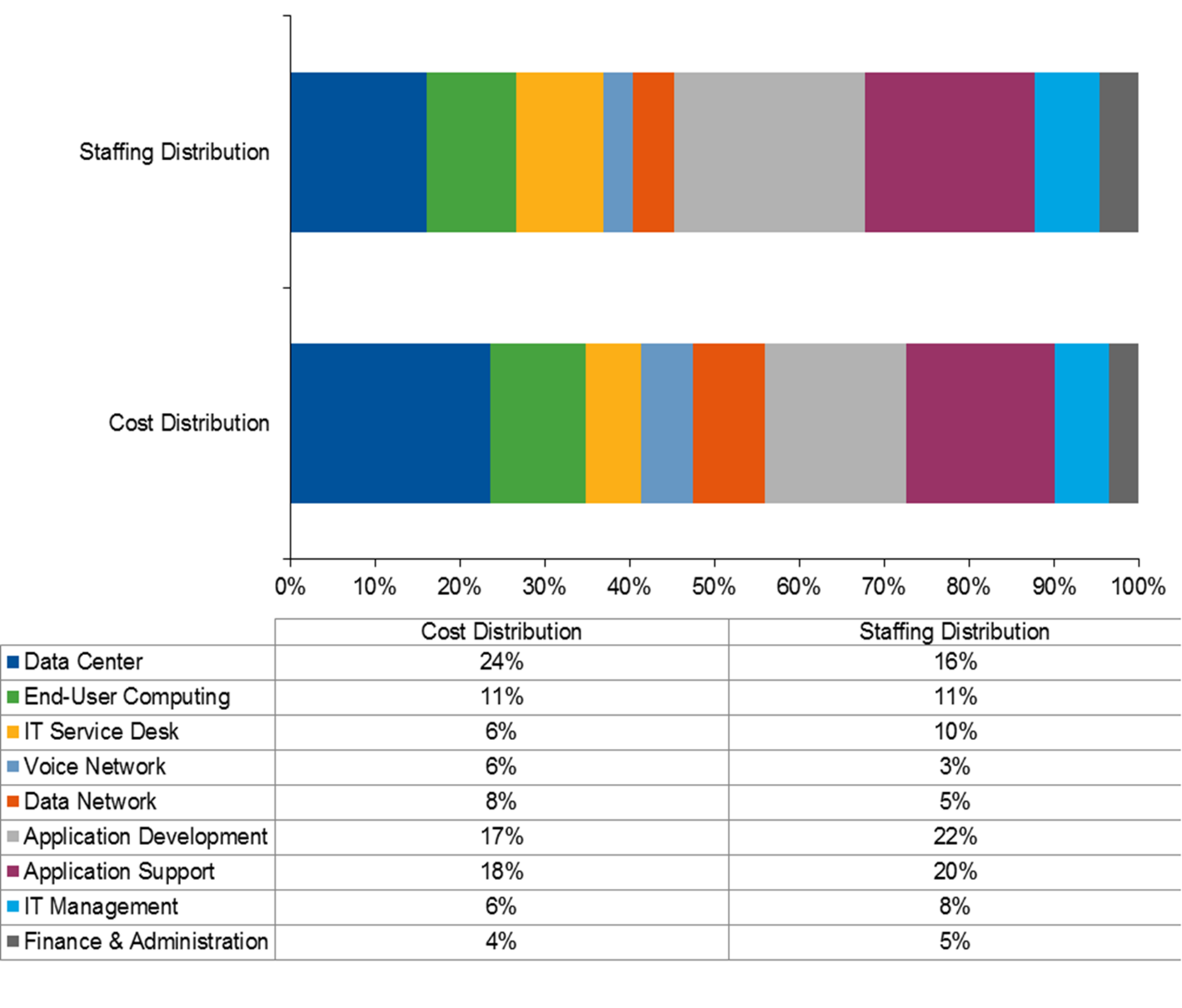 Os custos das aplicações agora compõem a maior parte do orçamento de TI
A maioria das organizações se concentrou nas maiores aplicações, mas ignorou a longa cauda de aplicativos menores
A demanda por aplicações está aumentando substancialmente 
Esta é a área com o maior conflito em torno da velocidade / custo
8. Avaliar as Práticas de Gerenciamento de Ativos de TI
ITAM Governance and Asset Administration Enable Digital Business
Avalie a maturidade da linha de base das práticas de gerenciamento de ativos de TI
Procure especialistas na função de ITAM
Digital BusinessInitiatives and Outcomes
Technology AssetDecision Makers
Strategic Governance
Technology AssetReports and Analytics
Tactical Administration
TechnologyAsset Data
TechnologyAssets
Source: “Maturing the IT Asset Management Discipline Primer for 2018” (G00344145)
7. Implementar Automação de Processos Robóticos
Procure tarefas repetitivas, mas não rotineiras, para automatizar.
Busque benefícios que incluam disponibilidade, segurança e produção de alta qualidade, além da redução de custos.
Determine a combinação ideal de força de trabalho humana e de máquina.
Domine a transferência da máquina para o humano.
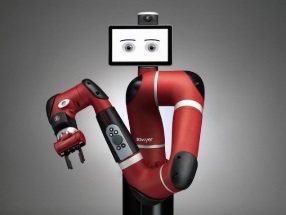 6. Concentrar nos Gastos do lado da Demanda de TI para Melhorar a Otimização dos Custos do Negócio
ABC Company, Information Technology for the Period Ending: Month, FYXX
Responda perguntas, tais como:
Como nos comparamos com o setor?
Estamos cumprindo nosso Acordo de Nível Operacional (OLA)
Como estamos colaborando uns com os outros?
[Speaker Notes: Key Issue: What are Gartner's two views of the IT budget and why are both necessary?
IT budgets must be presented using categories that make it easy for business executives to link IT expenses with business needs. How else can they judge the level of spending needed? The answer is what Gartner calls the service-based view of the IT budget. The service-based view does not replace the asset-based view — it complements it.
The reason to make this distinction in purposes is that most organizations stop with the asset view. This is understandable because the asset view is all that is required by the finance department. But the asset view does not address the second purpose. Although optional, IT leaders must develop the services view so that business executives can gauge the level of spending against business needs.]
6. Concentrar nos Gastos do lado da Demanda de TI para Melhorar a Otimização dos Custos do Negócio
ABC Company, Information Technology for the Period Ending: Month, FYXX
Responda perguntas, tais como:
Para onde vão os nossos gastos com TI
Como podemos reduzir nossos gastos?
Como o nível dos gastos afeta o desempenho do negócio?
[Speaker Notes: Key Issue: What are Gartner's two views of the IT budget and why are both necessary?
IT budgets must be presented using categories that make it easy for business executives to link IT expenses with business needs. How else can they judge the level of spending needed? The answer is what Gartner calls the service-based view of the IT budget. The service-based view does not replace the asset-based view — it complements it.
The reason to make this distinction in purposes is that most organizations stop with the asset view. This is understandable because the asset view is all that is required by the finance department. But the asset view does not address the second purpose. Although optional, IT leaders must develop the services view so that business executives can gauge the level of spending against business needs.]
5. Melhorar as Práticas de Transparência Financeira da TI (TI como Negócio)
Reporting Entity: ABC Company, Cost Center: Information Technology for the Period Ending: Month, FYXX
GL Expense Categories 
Personnel:
	Salaries/Benefits 		
	Other Personnel Related 	
	Travel and Entertainment 
Hardware: 
	Purchases/Lease/Rental 	
	Maintenance 
Software:
	Purchases/Lease/Rental 	
	Maintenance
Telecommunications:
	Data Communications	
	Supplies			
	Depreciation Expense 
External IT Services:
	Consulting		
	Staff Augmentation		
	Outsourcing		
 
Total IT Budget
IT-Business Expense Categories:		
IT Provisioning			
Workplace Support			
Automated Billing			
Automated Procurement		
Automated Financial Reporting		
Automated Human Capital Management	
Automated Sales/Customer Service	
Automated Product Development	
Automated Operations/Manufacturing
Business Intelligence		
Business Process Improvement		
Business Transformation
$0,000	$0,000	$0,000
[Speaker Notes: Key Issue: What are Gartner's two views of the IT budget and why are both necessary?
IT budgets must be presented using categories that make it easy for business executives to link IT expenses with business needs. How else can they judge the level of spending needed? The answer is what Gartner calls the service-based view of the IT budget. The service-based view does not replace the asset-based view — it complements it.
The reason to make this distinction in purposes is that most organizations stop with the asset view. This is understandable because the asset view is all that is required by the finance department. But the asset view does not address the second purpose. Although optional, IT leaders must develop the services view so that business executives can gauge the level of spending against business needs.]
4. Usar Forças de Trabalho Híbridas com Talentos Terceirizados
Aumentar / diminuir a escala, conforme necessário
Suportar frameworks de desenvolvimento ágil
Encontre as melhores habilidades, independentemente das restrições de localização
3. Consolidar Data Centers Corporativos
Muitas organizações criam um contrato de serviços gerenciados / terceirização para acelerar e perceber os benefícios de tal abordagem
Suportar uma estratégia eficaz 
Serviços de TI são mais fáceis de comparar
2. Adotar uma Política de Nuvem, quando Apropriado
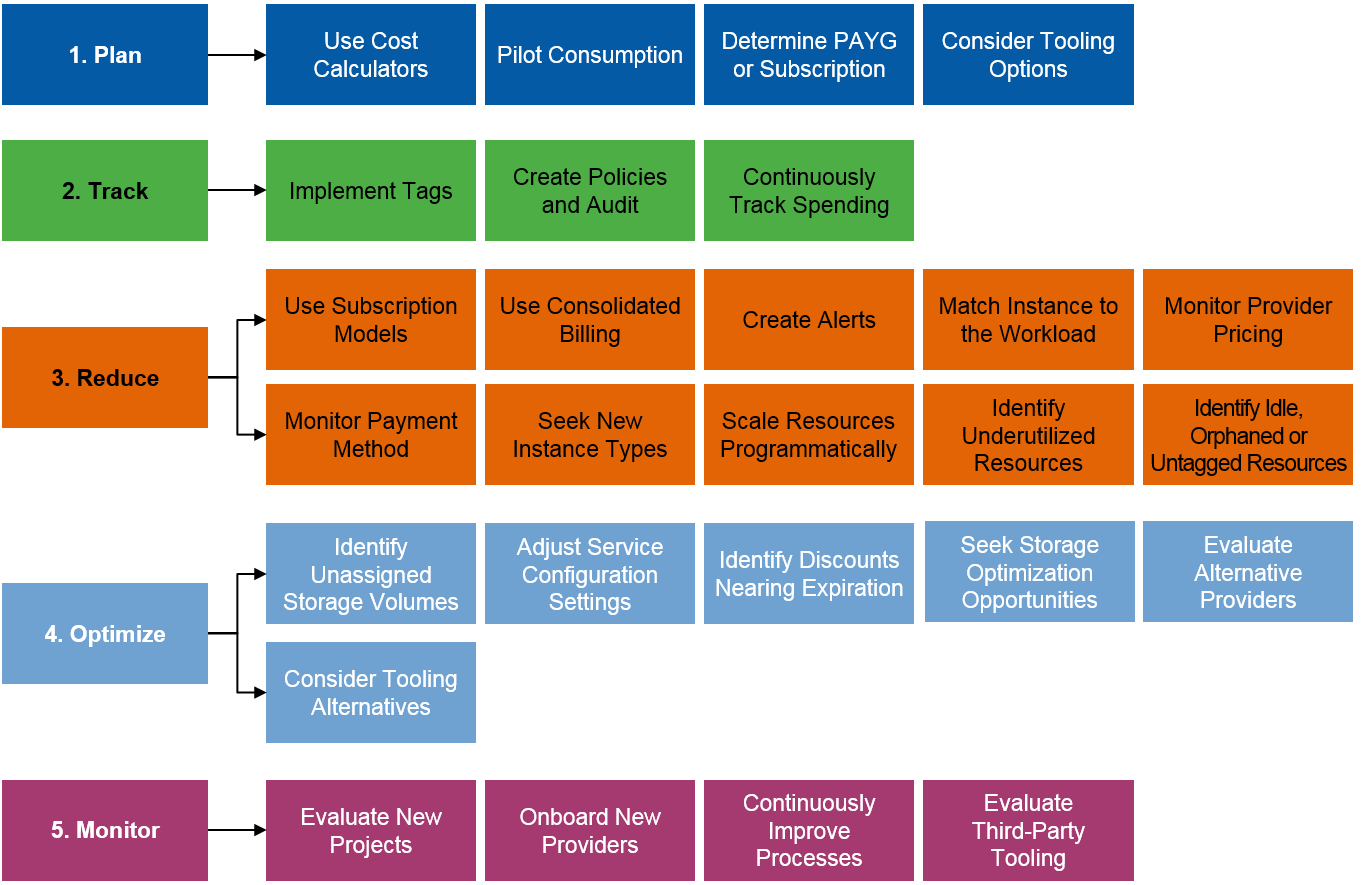 O custo geralmente não é a principal prioridade para a utilização de serviços em nuvem
O gerenciamento proativo da demanda interna é essencial para reduzir os custos da nuvem
1. Implementar Serviços Compartilhados
Utilizado extensivamente para impulsionar economias de escala.
Os casos de negócios geralmente esperam economias muito rapidamente. Esta não tem sido a realidade, com economias geralmente vistas após 18 a 36 meses.
A política pode ser uma grande barreira para a poupança - portanto, a adesão da alta gerência é necessária para realizar economias.
Economia de 15% a 20% em um período de cinco anos.
v
Outros Recursos do Gartner para Otimização dos Custos de TI
[Speaker Notes: Interest in the role of chief data officer (CDO) is growing and the title is becoming more prevalent. What do these executives do and how do they succeed?]
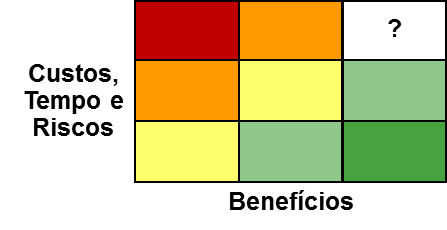 Use uma Matriz de Decisão paraIdentificar Oportunidades
Para cada oportunidade gerada:
Qual o lado positivo?
Vale a pena o esforço?
[Speaker Notes: In doing IT cost optimization, it must be recognized that not all ideas are worth the effort. To this end, Gartner recommends a decision framework that takes into account all of the categories listed in the graphic above. 
Potential benefit must be measured to get a sense as to whether the effort might be worth it. Customer impact must be assessed (though not necessarily quantified) to determine if an effort might have large financial benefits, but create ill-will with customers and thus undermine the value of moving forward. This is especially important in the public sector where customer impact is often a primary concern of elected officials.
But, in assessing the options, the IT governance decision makers must also take into account how long it will take to accomplish the reduction, whether the technical and organizational risks are so high that it may not be worth the effort, and whether an upfront cash investment is required to achieve downstream savings. The issues of time, risk and investment requirement may be so severe as to diminish the likelihood of ever achieving any of the desired benefits.
Advice: When considering IT cost optimization, do not focus just on benefits. Create a decision framework that assesses the impact on customers and the actual achievability of the intended reduction.]
Mapeie sua Estratégia de Otimização de Custos de TI
Application Portfolio Optimization
Is the risk worth the reward?
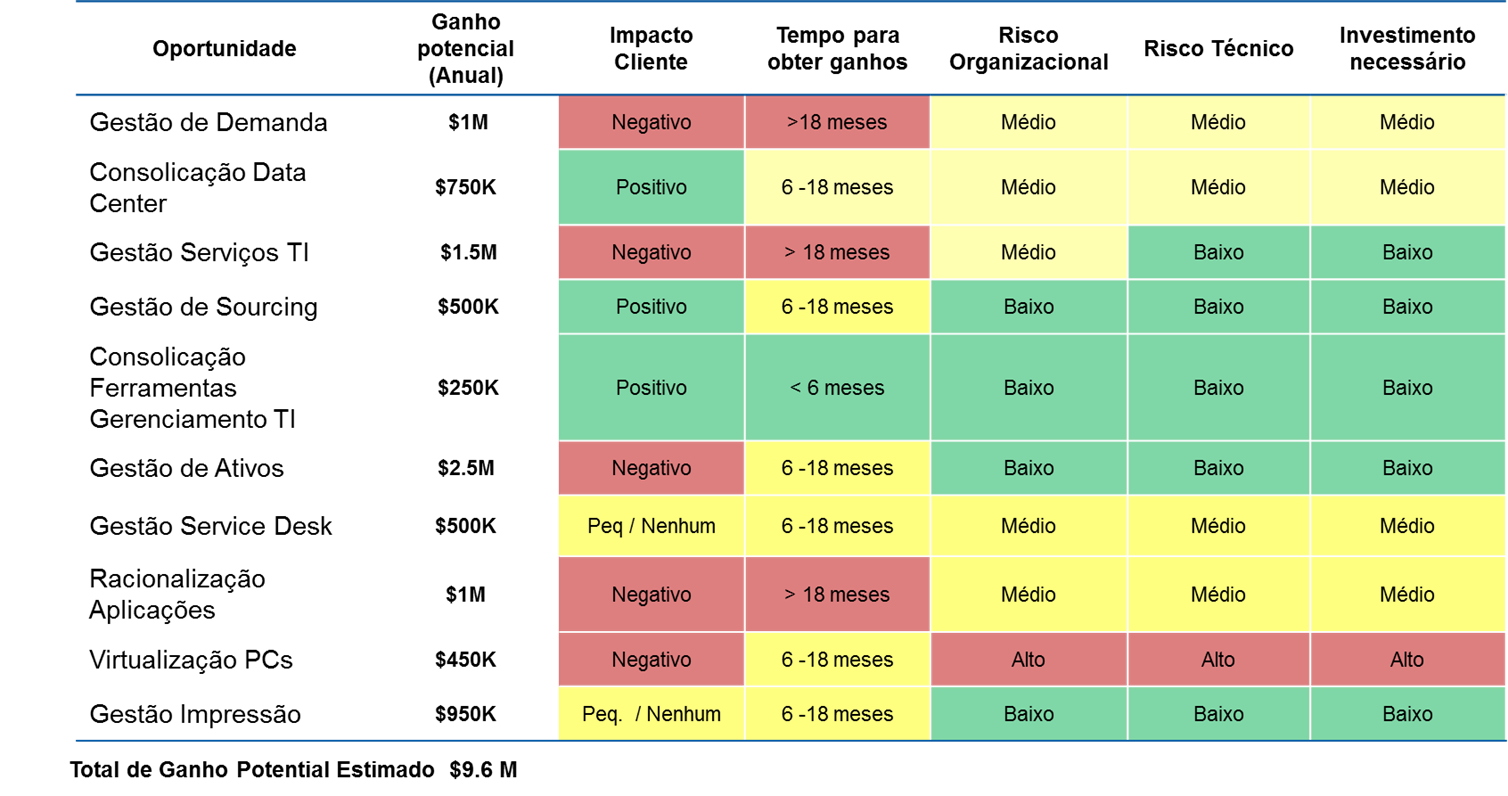 $8.0M
Improve Application Delivery
Outsource Application Development and Support
Implementation Risk/Time
$10.5M
$5.7M
Reform IT Governance and Demand Management
$6.0M
Improve ILM and Data
Optimize Infrastructure Service Delivery
$1.5M
$8.0M
Optimize End User Support
$1.5M
$2.0M
Recompete Data and Voice Networks
Opportunities likely taken as natural part of business
Benefits/Cost Savings
Note: All figures are in millions of dollars
Total Potential Savings Estimated €9.6 M
As 100 Principais Idéias de Otimização dos Custos de TI
Idéias de Otimização de Custos de Curto Prazo
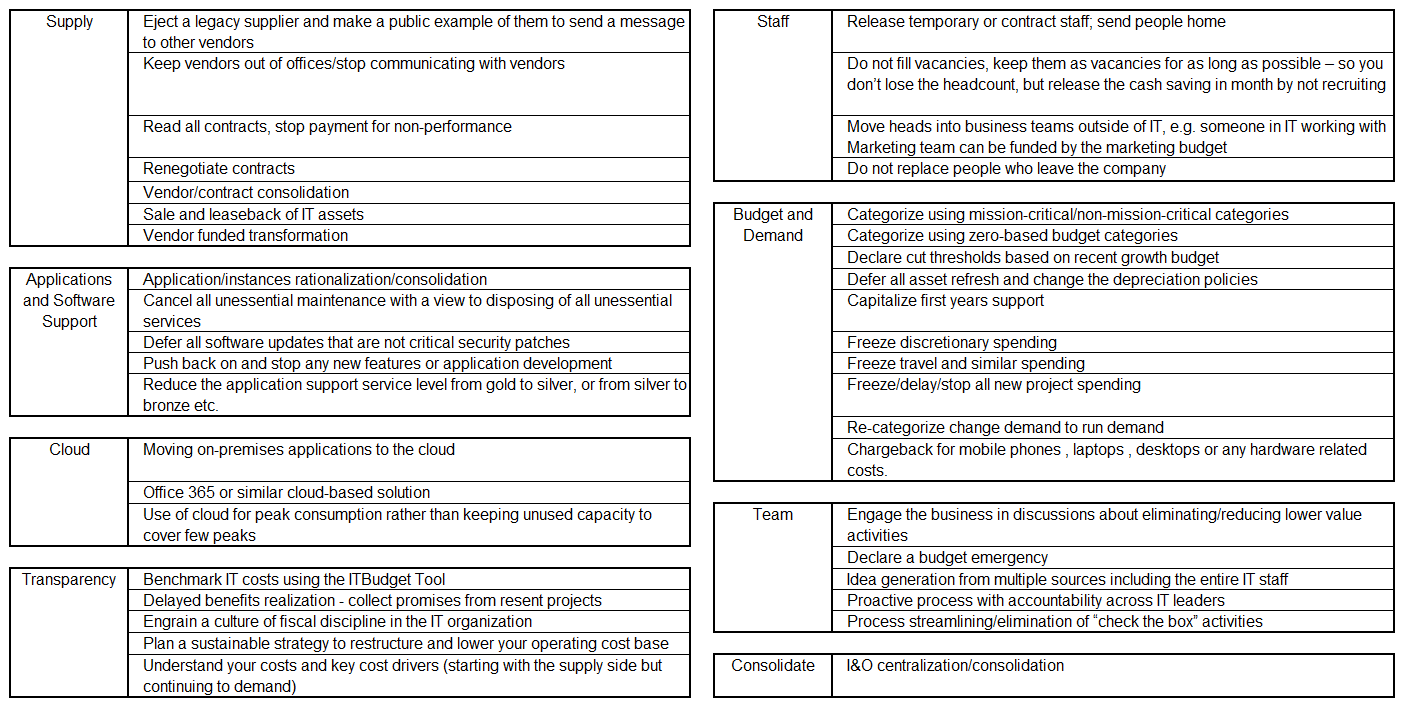 Pesquisas do Gartner - Valores e Capacidades
Transparência dos Custos de TIMelhore a maturidade e as oportunidades de gerenciamento financeiro de TI.
DigitalBusiness
Estratégias de Negócio Digital Identifique oportunidades de inovação e transformação através de modelos de negócios digitais.
Comparação dos Gastos de TIAvalie preços de mercado competitivos e forneça dados de gastos da indústria e dos pares.
Estratégia BimodalDesenvolva uma estratégia e modelo operacional para investir em inovação de missão crítica, enquanto renova o núcleo de TI.
Revisão de ContratosParceria com o Gartner para obter os melhores preços e condições.
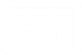 Estratégia CloudOtimize a estratégia em nuvem para dimensionar e reduzir custos.
Racionalização de AplicaçõesIdentifique oportunidades para reduzir a complexidade do portfólio de aplicações e alinhe-se às prioridades de negócios.
Refinemento da Estratégia de TercerizaçãoRefine a estratégia de fornecimento para alcançar o equilíbrio certo entre custo e desempenho.
Digitalização das Operações de NegócioAutomatize as funções manuais do negócio.
Business Cost Optimization
IT CostOptimization
Organização de Serviços CompartilhadosExplore serviços compartilhados para obter economias de escala.
Gerenciamento dos Processos de NegócioPadronize e otimize os processos de negócios para melhorar a eficiência e os resultados.
Gerenciamento do Portfólio de ProjetosAlinhe as iniciativas de TI com a estratégia de negócios para o maximizar o impacto.
[Speaker Notes: There are many Gartner research areas that may be brought to bear to support cost optimization in the age of digital business. The ones listed here (beginning with IT cost transparency and moving clockwise) represent a common path that clients tend to follow. (For example, the cost optimization journey often begins with gathering IT cost data and comparing spending levels to industry averages, to identify cost optimization opportunities.) From there, organizations generally move to techniques such as contract reviews, application rationalization and sourcing strategy refinements.
This chart is designed to help identify the areas that are important to organizations undertaking cost optimization in the age of digital business. 
It is important to note that, while these disciplines are listed in a logical order, organizations will work in several areas at the same time. In addition, they will go around this circle, repeating and refining the work done in each area.]
Principais Recomendações
Desenvolva um plano de otimização de custos que incorpore custos de TI e negócios; prepare-se para a interrupção e volatilidade.
Utilize as melhores práticas e benchmarks para suportar ações de otimização dos custos.
Seja proativo com os parceiros de negócios sobre a redução dos custos de negócios usando TI. 
Traga recursos de TI - como bimodal, DevOps e otimização de processos de negócios - para as partes que não são de TI da empresa.
Repense a entrega de serviços de negócios com tecnologia (por exemplo, melhor experiência do cliente, novos modelos de pagamento).
DigitalBusiness
Business Cost Optimization
IT CostOptimization
[Speaker Notes: In the 2008 time frame, many clients waited to be told to cut their budgets. This put them under pressure, and limited their options for reducing IT costs. Given the current economic environment, CIOs should be prepared to reduce their budgets — particularly the money spent on "run" investments — even further. This can be a difficult exercise for an organization that has been in cost-cutting mode for years. In some organizations, further reducing IT costs will mean exploring more radical cost-cutting measures, such as moving off Tier 1 systems, retiring (rather than replacing) systems and turning to third-parties for support of key systems. Such decisions are inherently more risky than traditional IT cost optimization techniques, so clients need more guidance and validation here. 
In addition to proactively exploiting both traditional and nontraditional cost optimization techniques, IT executives should take a leadership stance on helping the rest of the organization reduce costs — particularly regarding nondifferentiating activities. IT capabilities such as bimodal, lean and DevOps can be spread to other parts of the organization to achieve better financial results.]
Recommended Gartner Research
Three-Year Roadmap for IT Cost Optimization (G00350709)
Address Shelfware and Reduce Software Maintenance Costs by Up to 50% With These Often-Overlooked Best Practices (G00351012)
Use Benchmarking to Identify IT Cost Optimization Opportunities (G00328110)
Toolkit: Gartner’s Top 100 IT Cost Optimization Ideas (G00321718)
Negotiating Software and Cloud Contracts
Eight Steps to Revitalize Your IT Cost Optimization Initiative With Application Rationalization (G00277893)
Driving Cost Optimization Across the Enterprise: An Executive Perspective (G00375798)
Three-Year Roadmap for IT Cost Optimization (G00350709)
Toolkit: Gartner's Top 100 IT Cost Optimization Ideas (G00321718)
The Four Levels of Cost Optimization (G00164219)
IT Cost Optimization Should Be an Ongoing Discipline (G00359720)
Obrigado
Nei Silverio & Jaime Gama
[Speaker Notes: Interest in the role of chief data officer (CDO) is growing and the title is becoming more prevalent. What do these executives do and how do they succeed?]